El Modo Subjuntivo
¿Cómo y cuándo lo usamos?
‹#›
Los Modos Verbales:
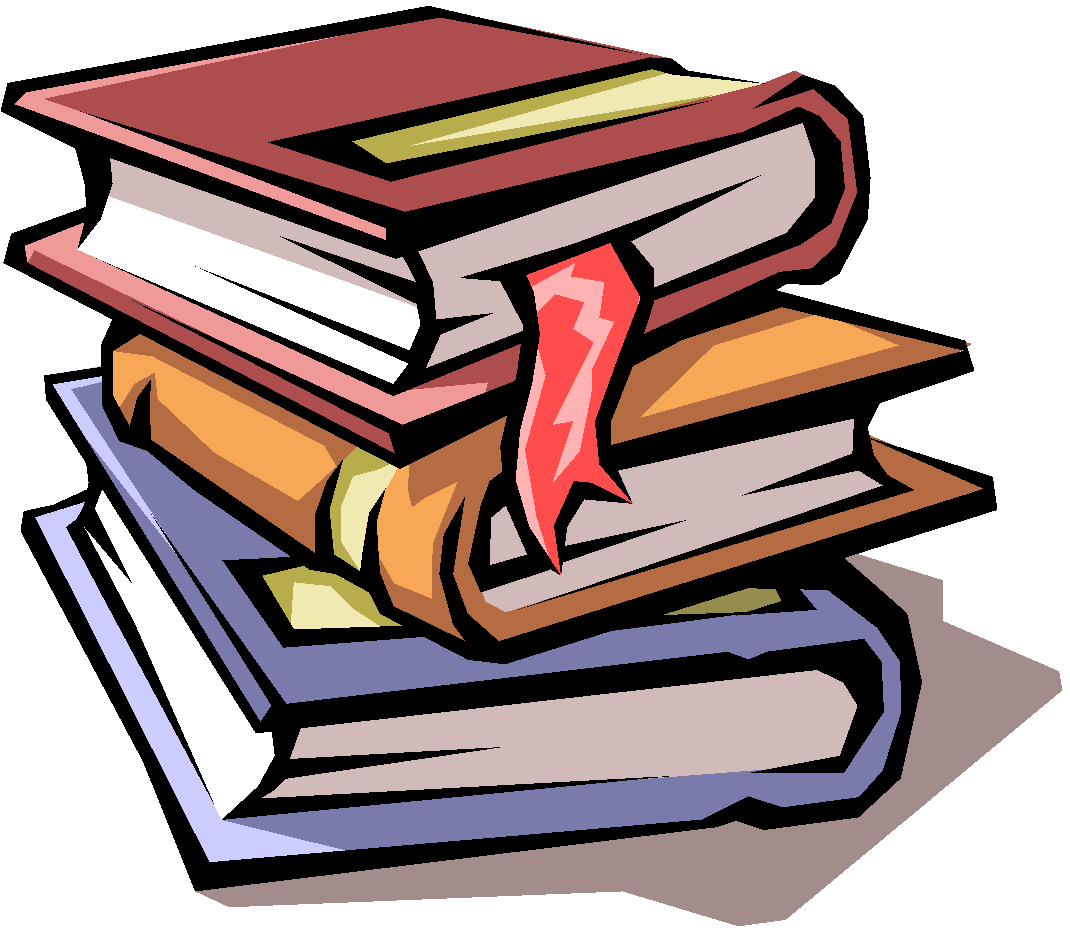 El Modo Indicativo
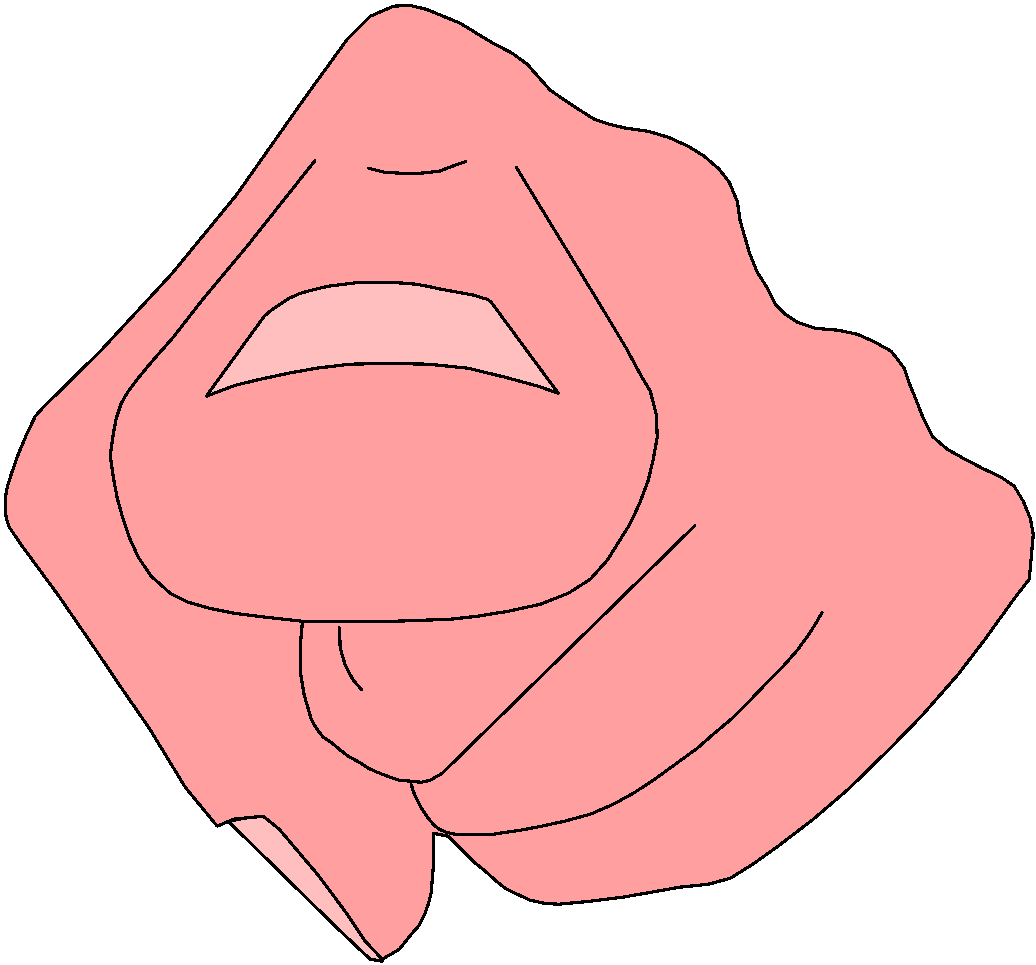 El Modo Imperativo
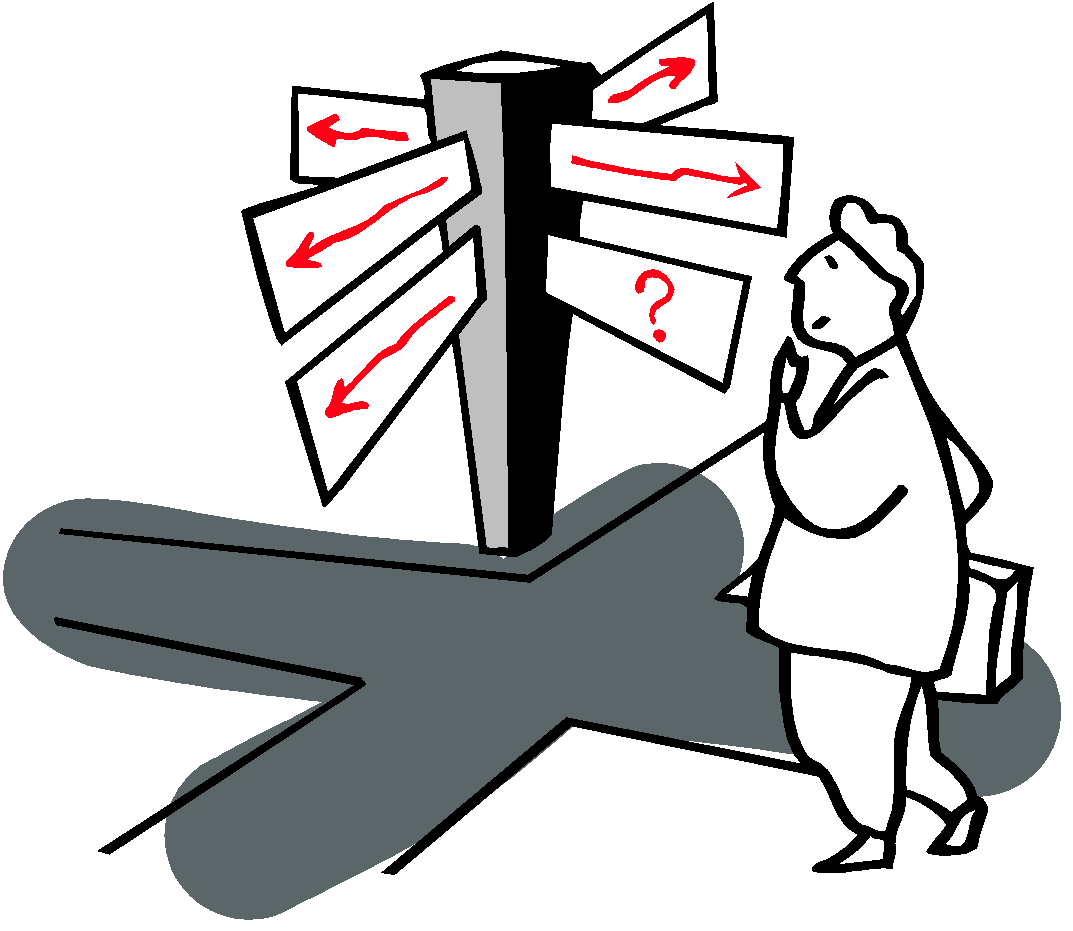 El Modo Subjuntivo
‹#›
El Modo Indicativo
Habla de hechos
Habla de certidumbre
Habla de la realidad
El Modo Subjuntivo
Expresa la duda
Expresa los deseos
Expresa la incertidumbre
Cosas irreales
Cosas contrarias a la 
	realidad
‹#›
El presente
Del subjuntivo
‹#›
¿Cómo se forma el subjuntivo?
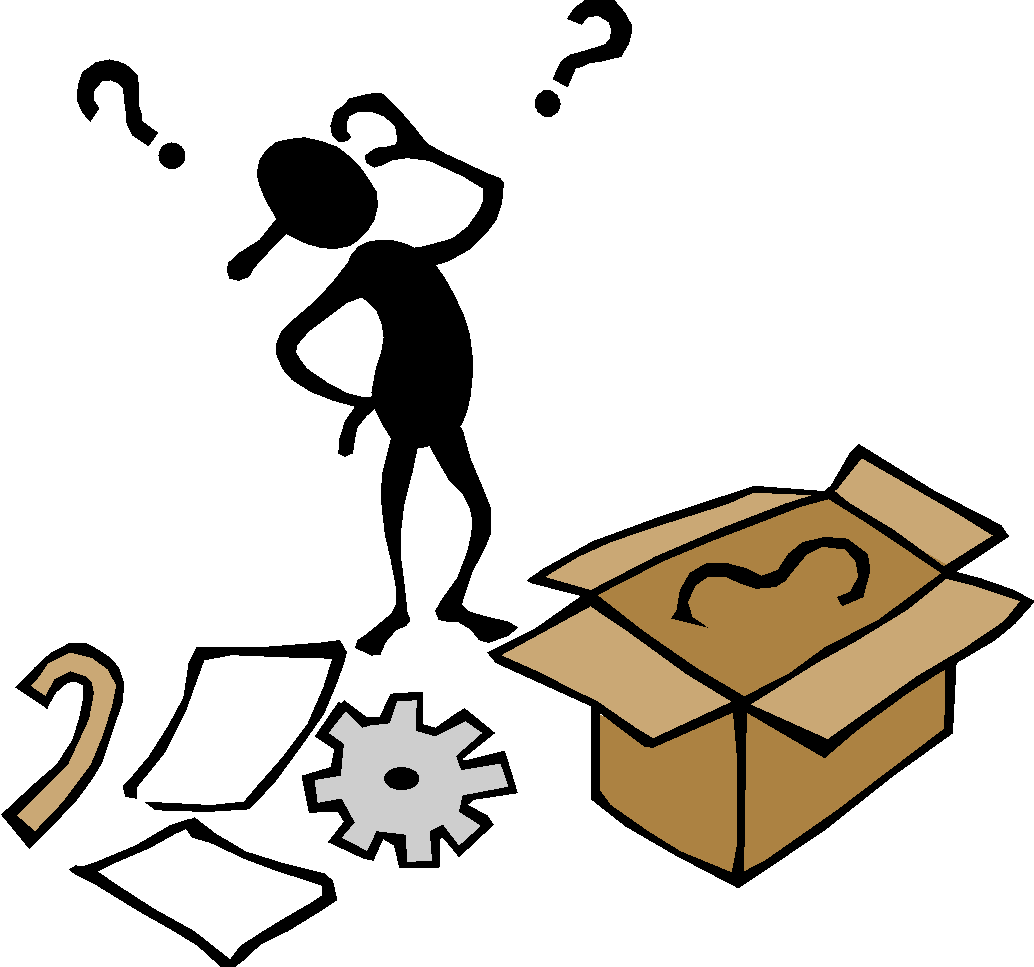 Empezar con la forma “YO”

Quitar la “o”

Poner las terminaciones opuestas

-AR:		-e	-emos	
				-es	-éis
				-e	-en

-ER / -IR:	-a	-amos
				-as	-áis
				-a	-an
‹#›
Pero, ¡recuerden…!
Irregular en “YO”:
Tener
Caber
Coger
…
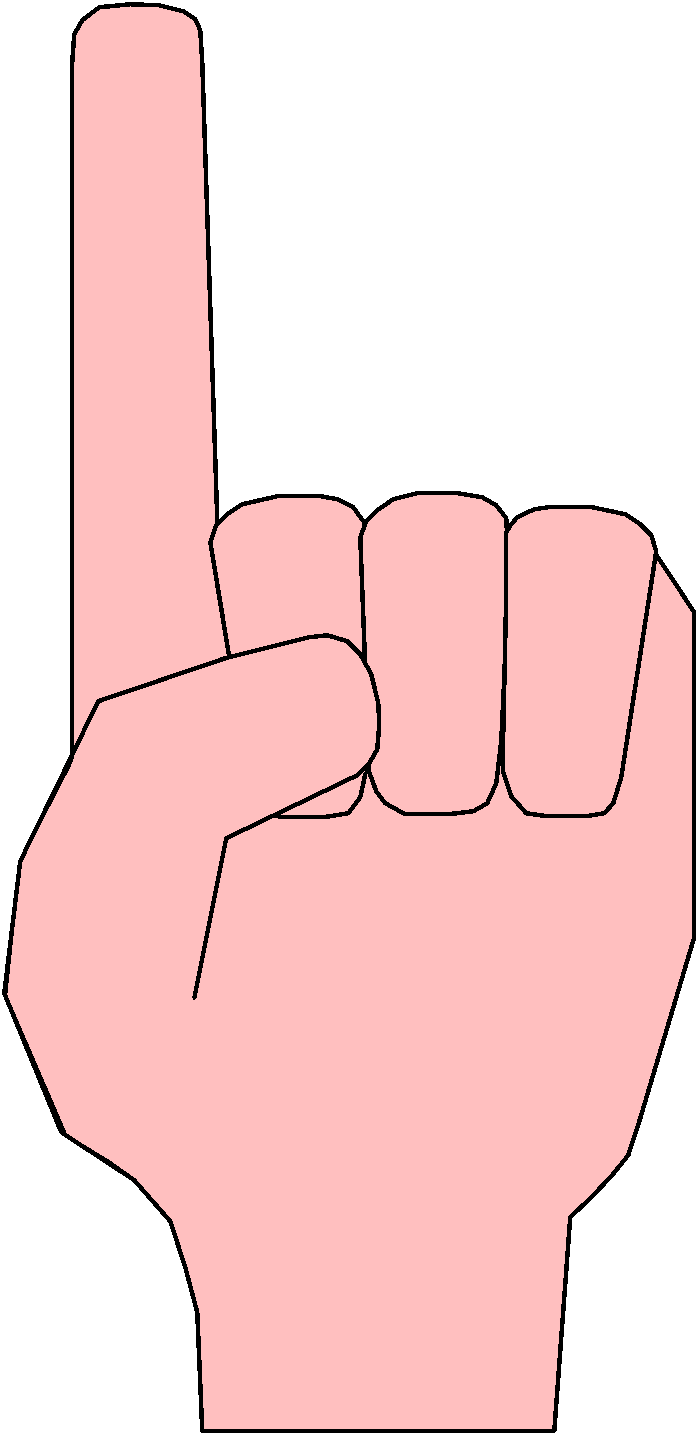 Cambios de raíz:
Encontrar
Poder
Dormir**
…
D  I  S  H  E  S
Dar
Ir
Ser
Haber
Estar
Saber
Verbos como “dormir”:
Tienen un cambio en
“nosotros / vosotros”
…durmamos…durmáis…
Cambios ortográficos:
-car
-gar
-zar
‹#›
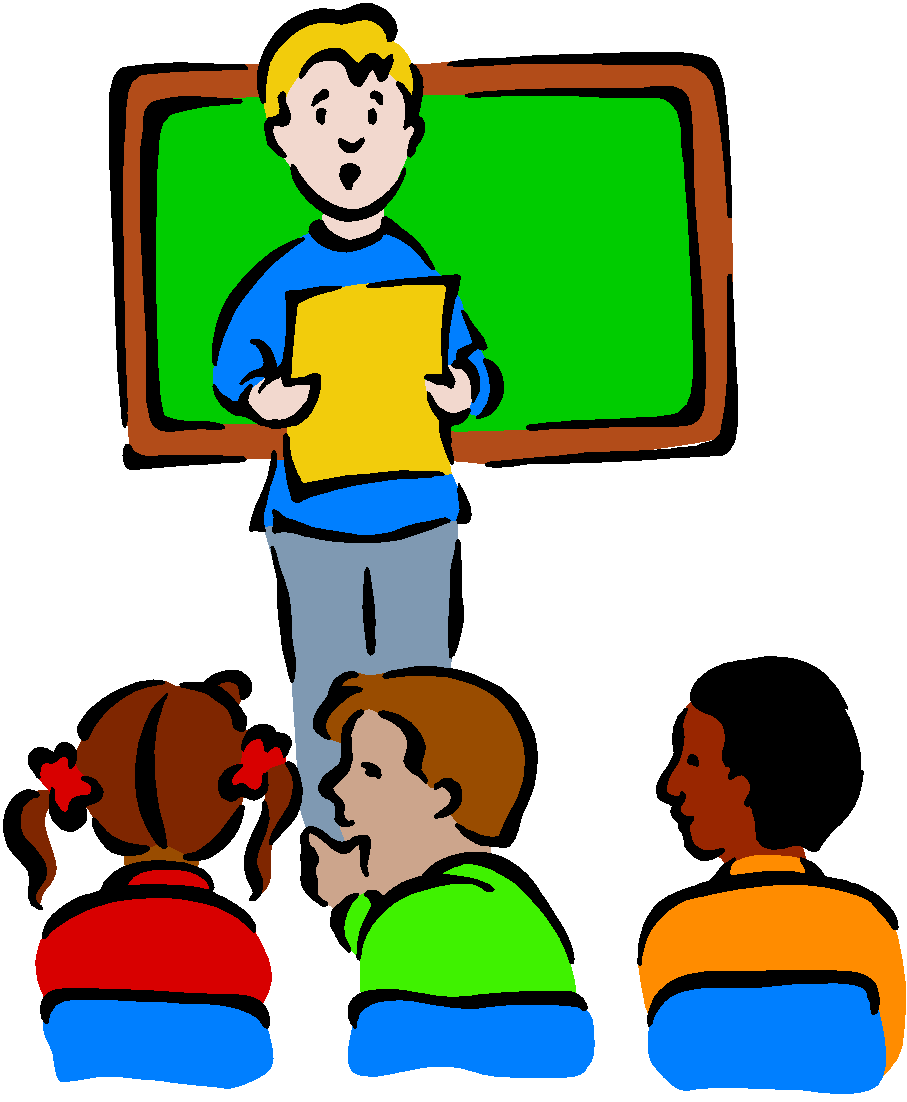 Unos irregulares, por ejemplo:
caber:
quepa		quepamos
quepas		quepáis
quepa		quepan
poder:
pueda		podamos
puedas		podáis
pueda		puedan
coger:
coja		cojamos
cojas		cojáis
coja		cojan
dormir:
buscar:
duerma	durmaamos
duermas	durmáis
duerma	duerman
busque		busquemos
busques	busquéis
busque		busquen
‹#›
ar
D


I


S


H


E


S
dé, des, dé, demos, deis, den
r
vaya, vayas, vaya, vayamos, vayáis, vayan
er
sea, seas, sea, seamos, seáis, sean
aber
haya, hayas, haya, hayamos, hayáis, hayan
star
esté, estés, esté, estemos, esté, estén
aber
sepa, sepas, sepa, sepamos, sepáis, sepan
‹#›
El Imperfecto
Del subjuntivo
‹#›
El Imperfecto del Subjuntivo:
Empezar con la tercera persona plural	hablaron
	del pretérito:				comieron
						vivieron
Quitar la terminación “-ron”:		habla-
						comie-
						vivie-
Poner:		-ra	-ramos			-se	-semos
		-ras	-rais			-ses	-seis
		-ra	-ran			-se	-sen
‹#›
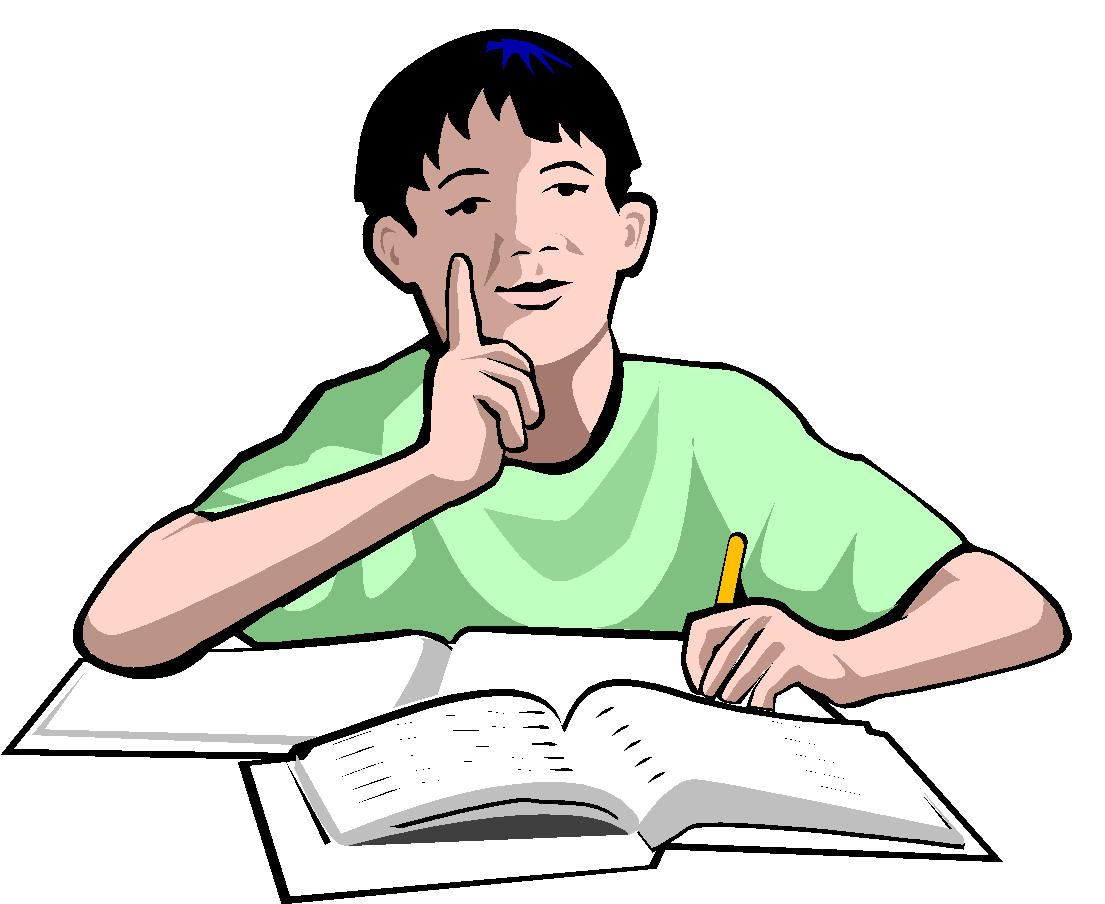 Algunas cosas importantes…
Pretérito irregular:
decir		estar
tener		querer
hacer		saber
2.   La forma “nosotros” tiene acento:
habláramos / hablásemos
comiéramos / comiésemos
viviéramos / viviésemos
tuviéramos / tuviésemos
hiciéramos / hiciésemos
supiéramos / supiésemos
3.   No hay ningún verbo irregular en esta forma…
4.   Los mismos usos como el presente del subjuntivo…
‹#›
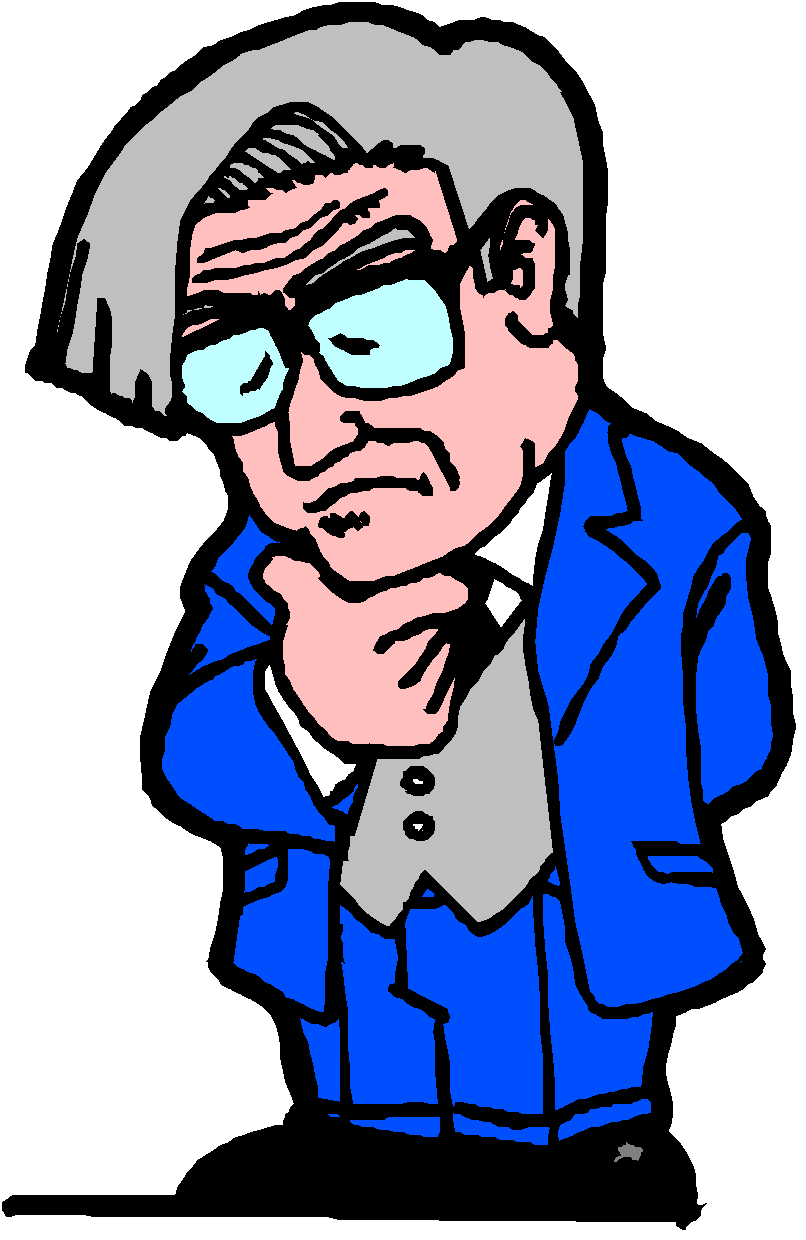 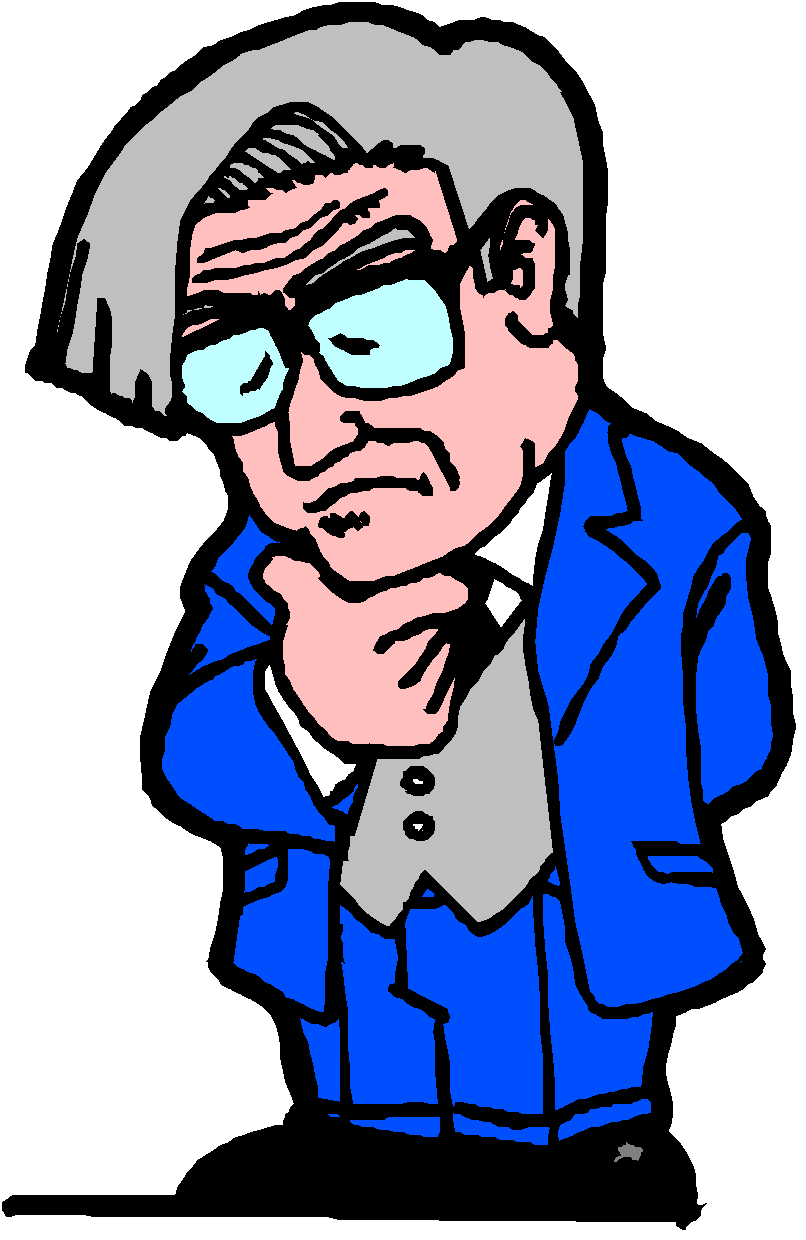 ¿Cuál es la forma correcta del
Imperfecto del Subjuntivo?
El Verbo            La Raíz            La Forma
Yo / decir
dije-
dijera / dijese
Tú / salir
salie-
salieras / salieses
Ud. / conducir
conduje-
condujera / condujese
Nosotros / ir
fue-
fuéramos / fuésemos
Vosotros / hablar
habla-
hablarais / hableseis
ellos / ver
vie-
vieran / viesen
‹#›
volver
saber
sacar
andar
pedir
comprar
ser
caber
decidir
imaginar
traducir
leer
‹#›
volver
saber
volviera	volviéramos
volvieras	volvierais
volviera	volvieran
supiera	supiéramos
supieras	supierais
supiera	supieran
sacar
andar
sacara		sacáramos
sacaras	sacarais
sacara		sacaran
anduviera	anduviéramos
anduvieras	anduvierais
anduviera	anduvieran
ser
pedir
fuera		fuéramos
fueras		fuerais
fuera		fueran
pidiera		pidiéramos
pidieras	pidierais
pidiera		pidieran
‹#›
caber
comprar
cupiera	cupiéramos
cupieras	cupierais
cupiera	cupieran
comprara	compráramos
compraras	comprarais
comprara	compraran
imaginar
decidir
imaginara	imagináramos
imaginaras	imaginarais
imaginara	imaginaran
decidiera	decidiéramos
decidieras	decidierais
decidiera	decidieran
traducir
leer
tradujera	tradujéramos
tradujeras	tradujerais
tradujera	tradujeran
leyera		leyéramos
leyeras		leyerais
leyera		leyeran
‹#›
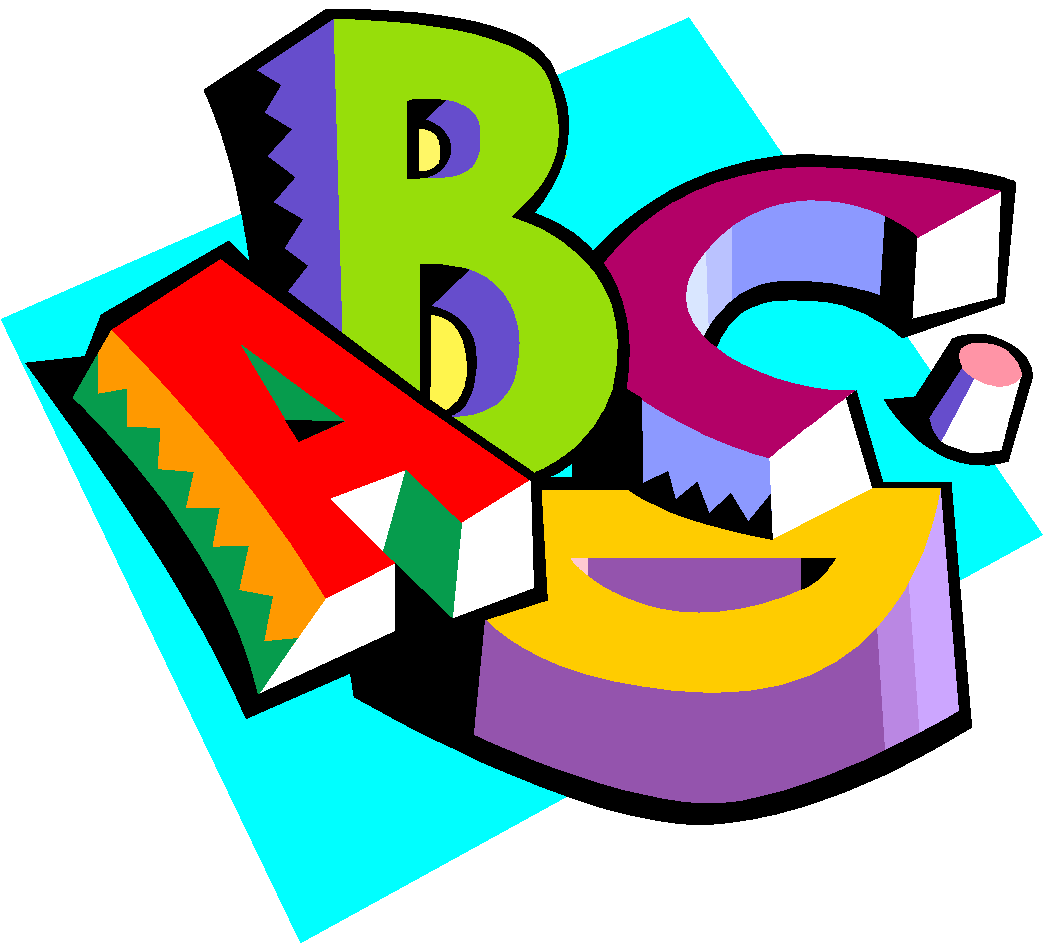 Noun Clauses
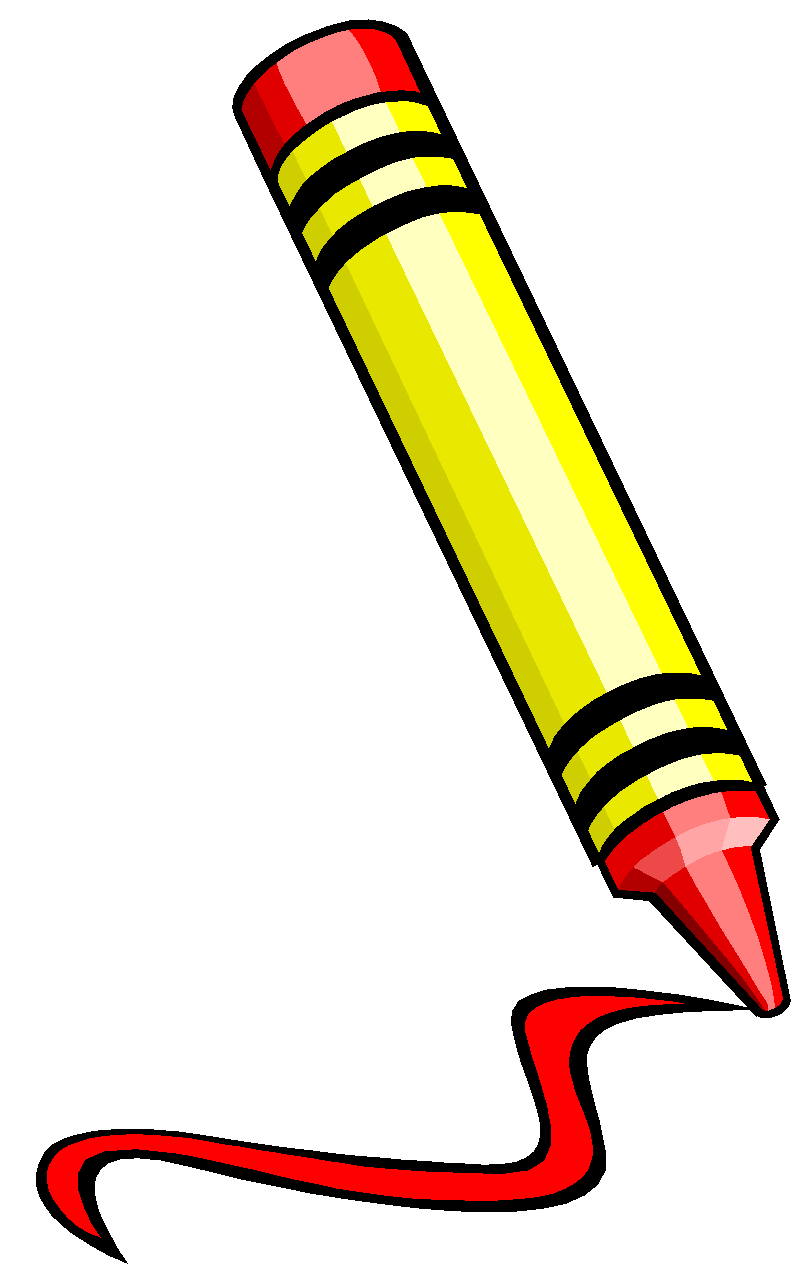 Adjective Clauses
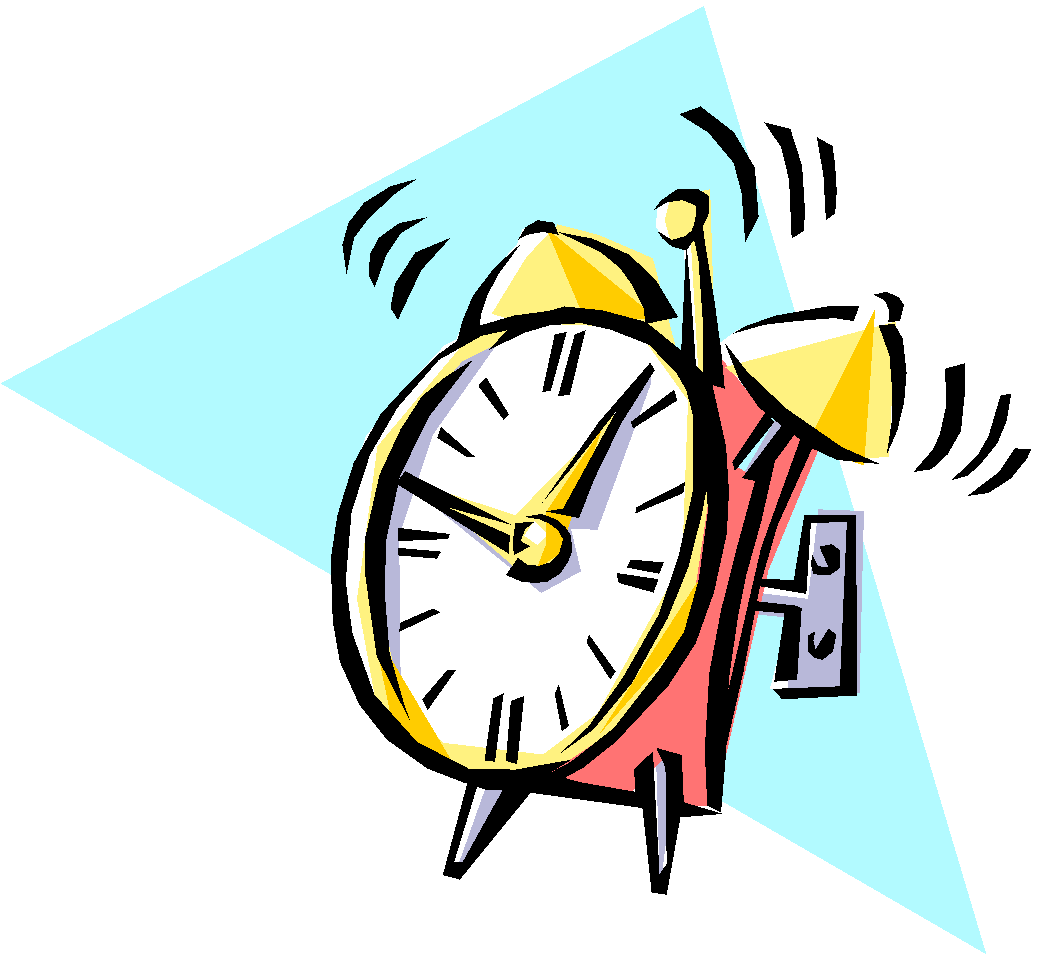 Adverb Clauses
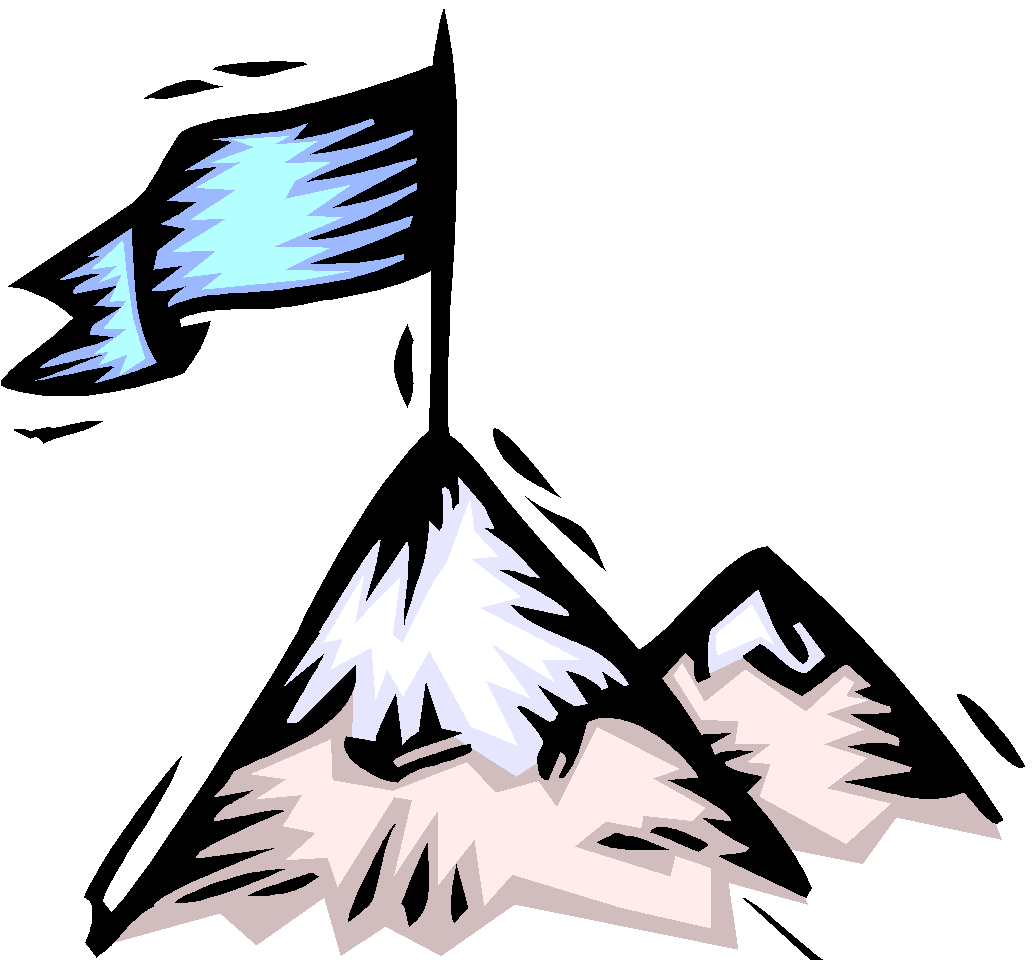 Conditional Clauses
‹#›
Noun Clauses
(Las Cláusulas Sustantivales)
‹#›
In Noun Clauses, the Subjunctive 
does not just happen, it is caused:
The cause for the subjunctive is in the    	principal clause (la cláusula principal).
  The subjunctive is in the subordinate 	clause (la cláusula subordinada).
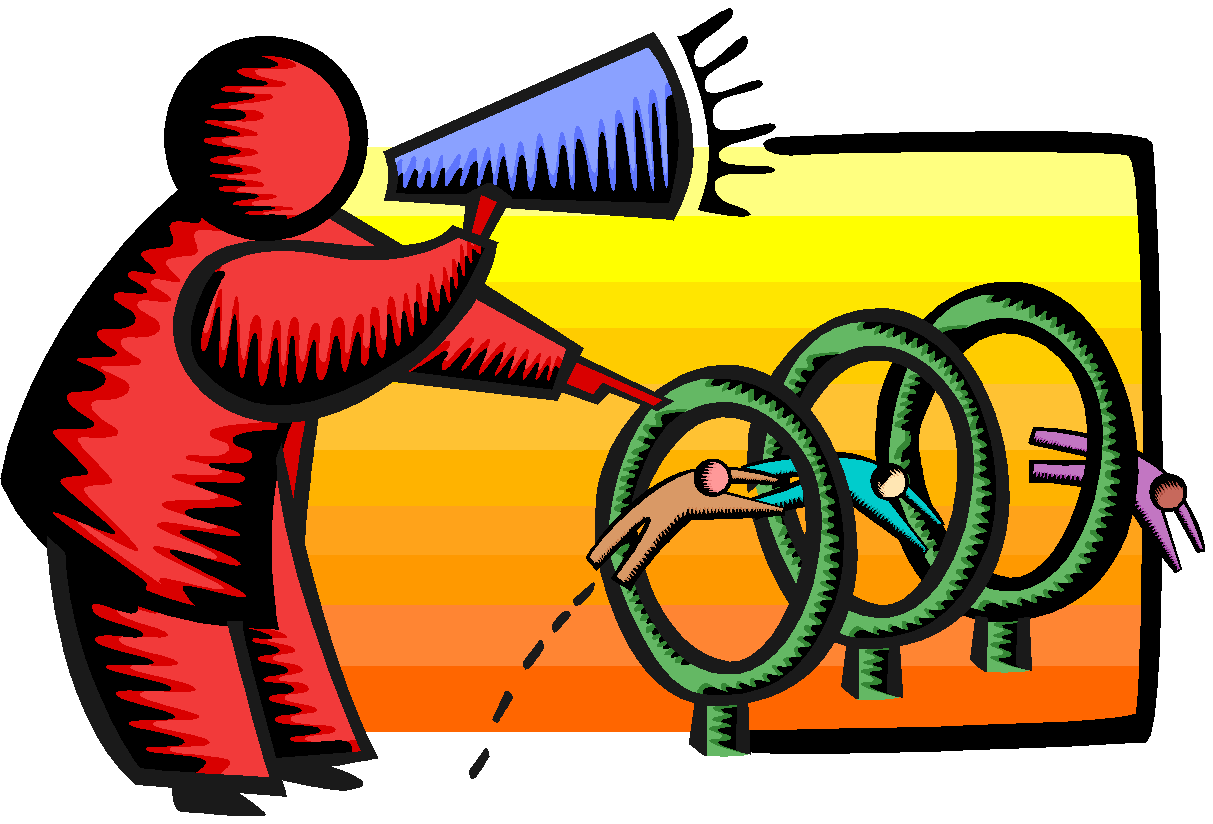 ‹#›
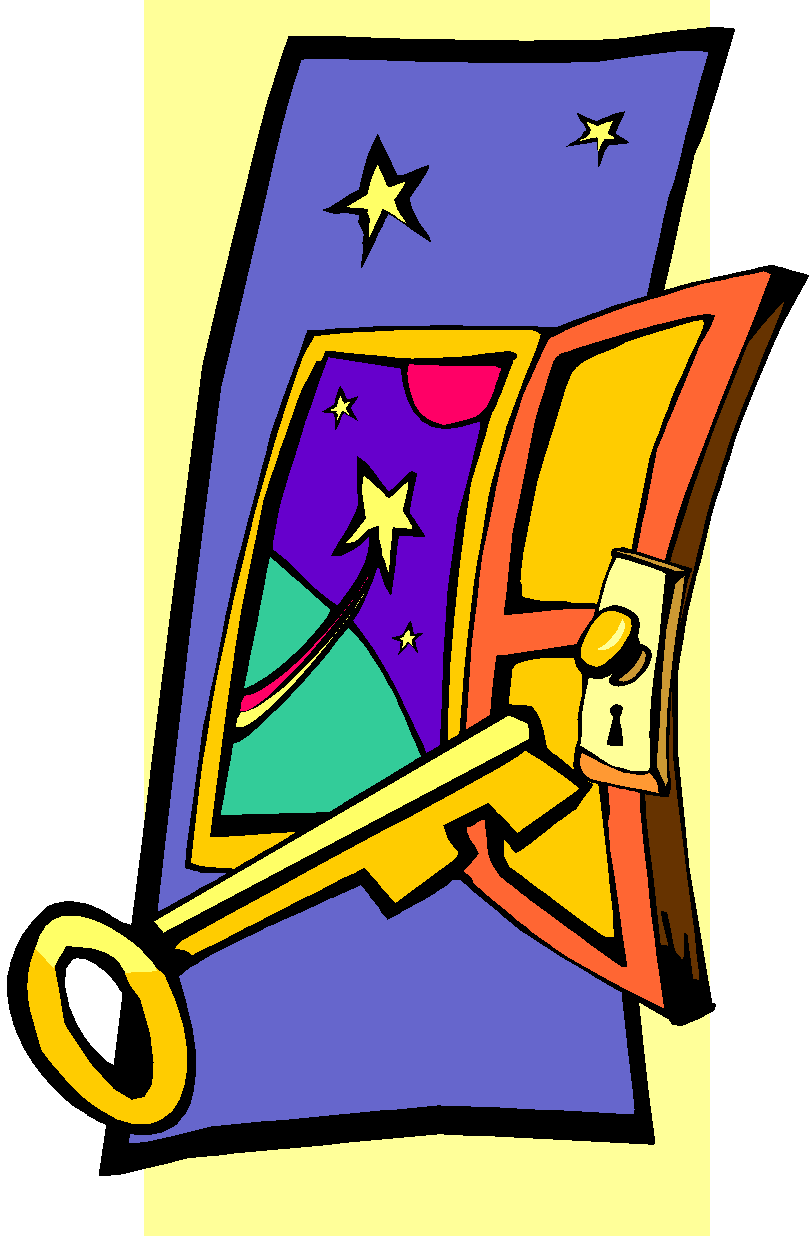 La “Puerta” al Subjuntivo:
Para entrar en la “puerta,”
se necesitan unas “llaves”
importantes:
un verbo “especial”
dos cláusulas
dos sujetos diferentes
la palabra “que”
‹#›
+
+
Cláusula Principal
QUE
Cláusula Subordinada
Indicativo

“Verbo especial”
Sujeto diferente

Subjuntivo
Yo necesito QUE mis estudiantes hagan la tarea
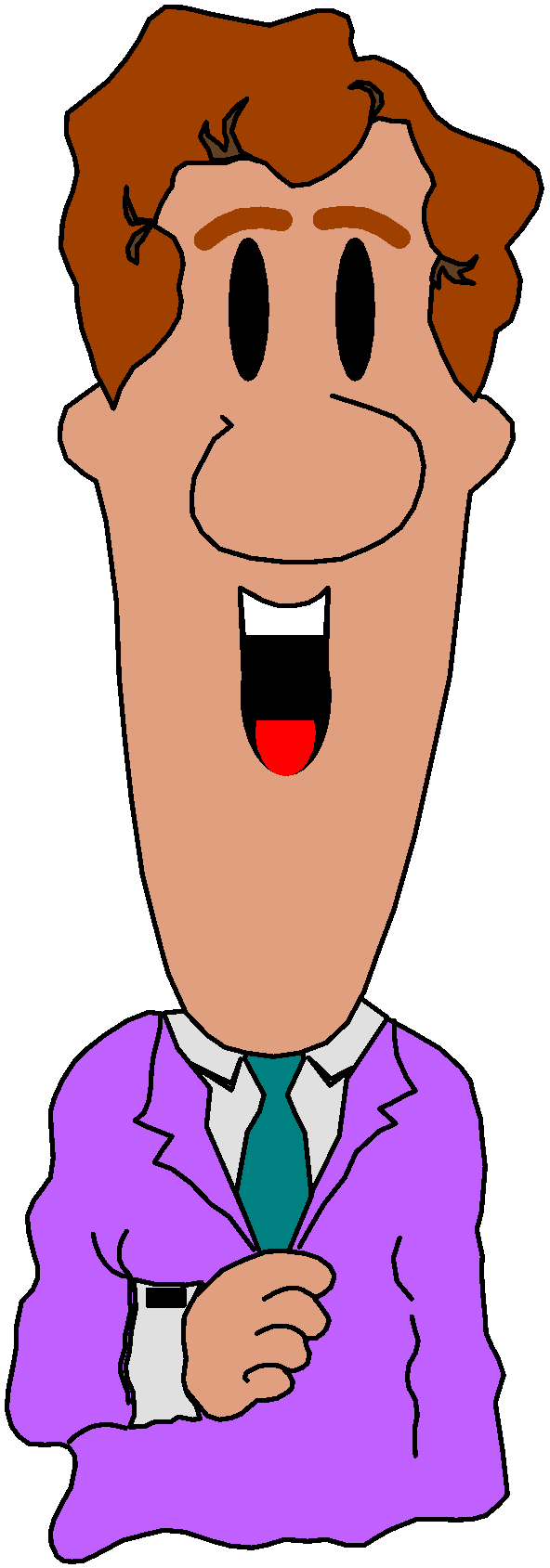 ‹#›
“Verbos especiales” de…
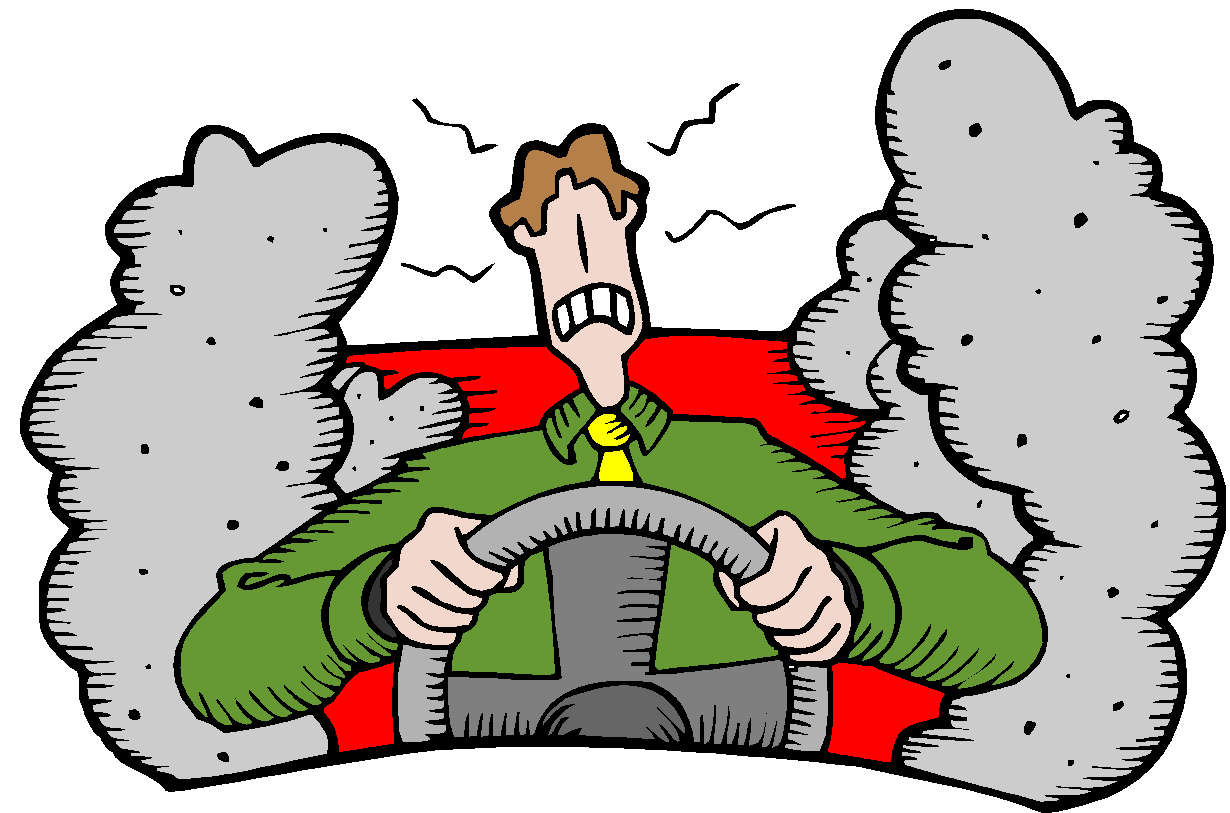 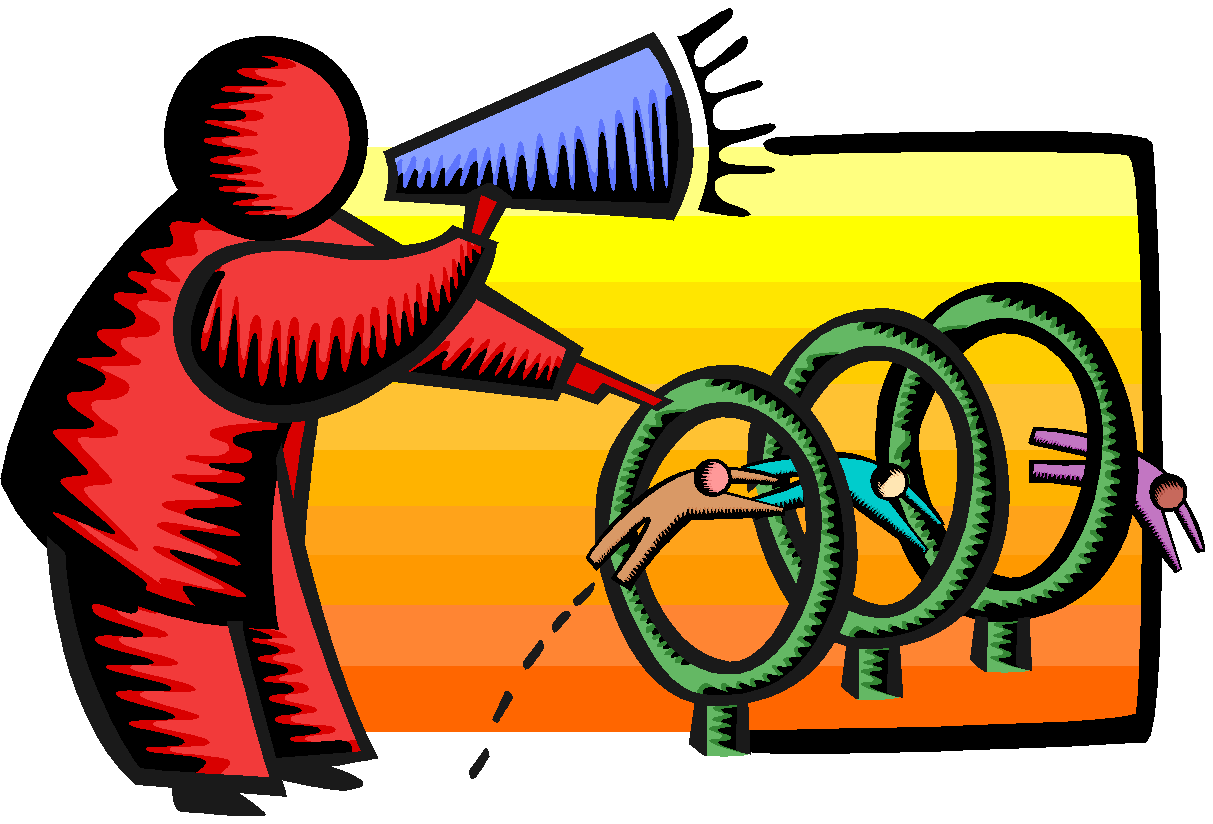 Emoción
Mandato
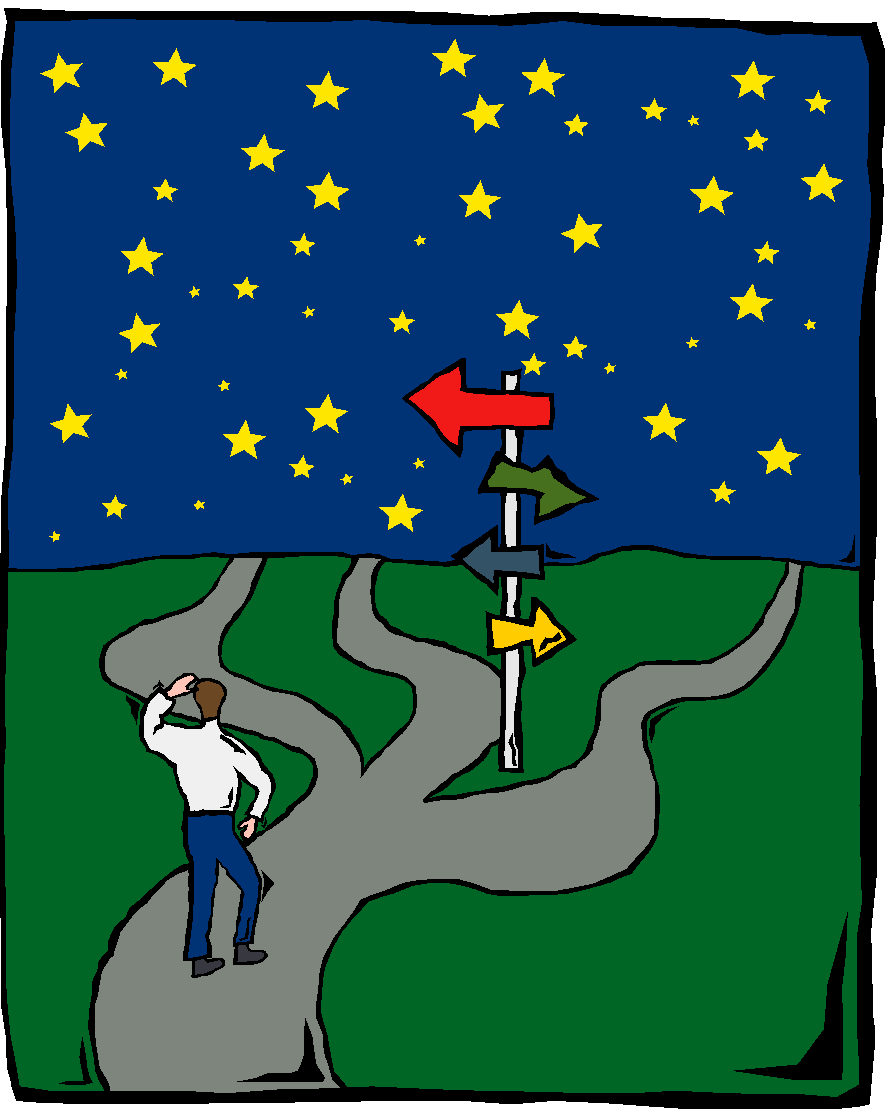 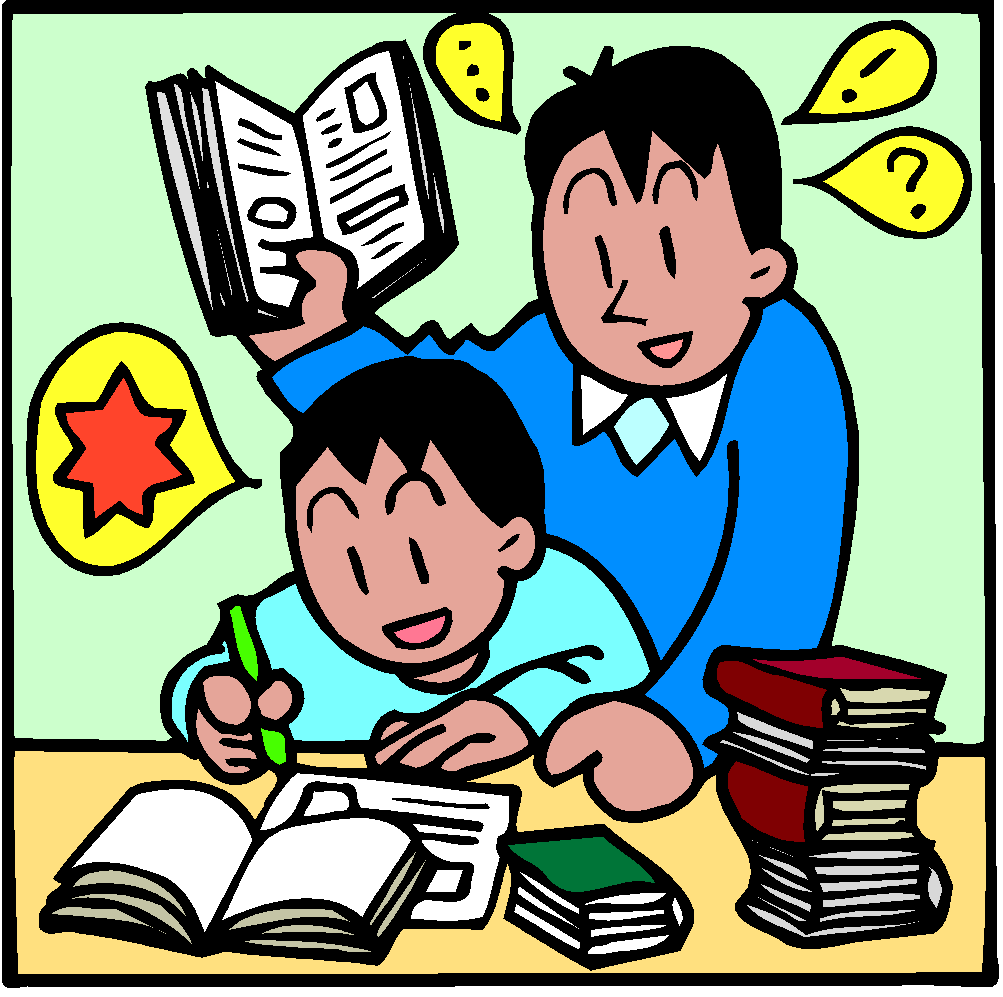 Duda
Influencia
‹#›
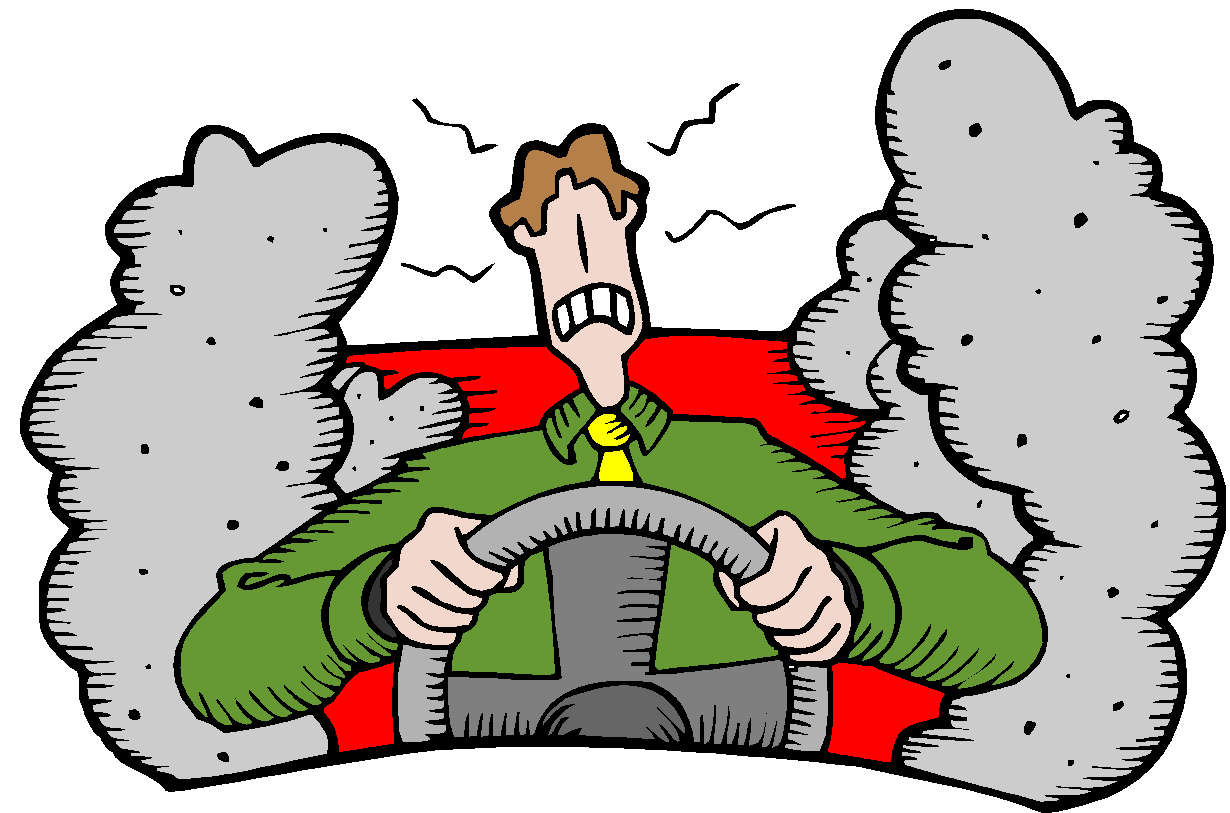 alegrarse de, tener miedo de,
temer, gustar, molestar, etc…
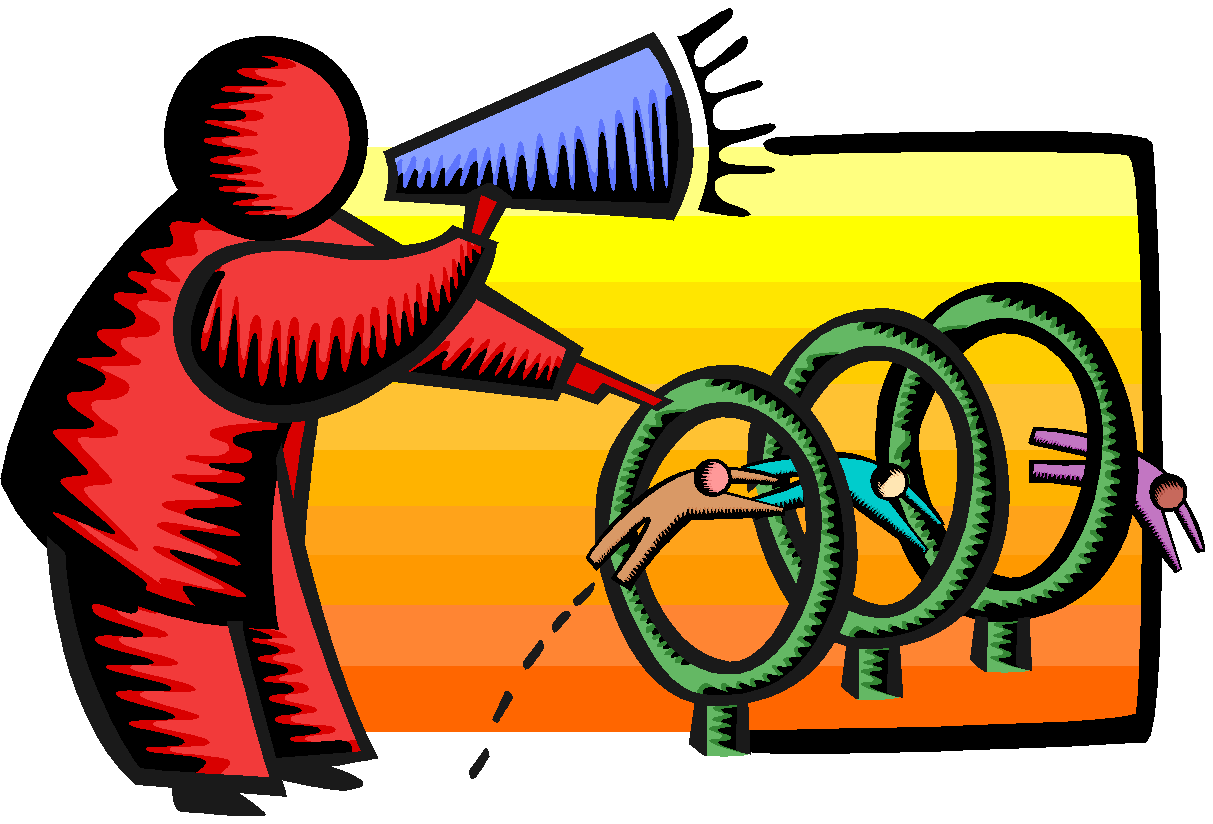 Emoción
Mandato
querer, requerer, desear, sugerir, 
pedir, preferir, necesitar, etc…
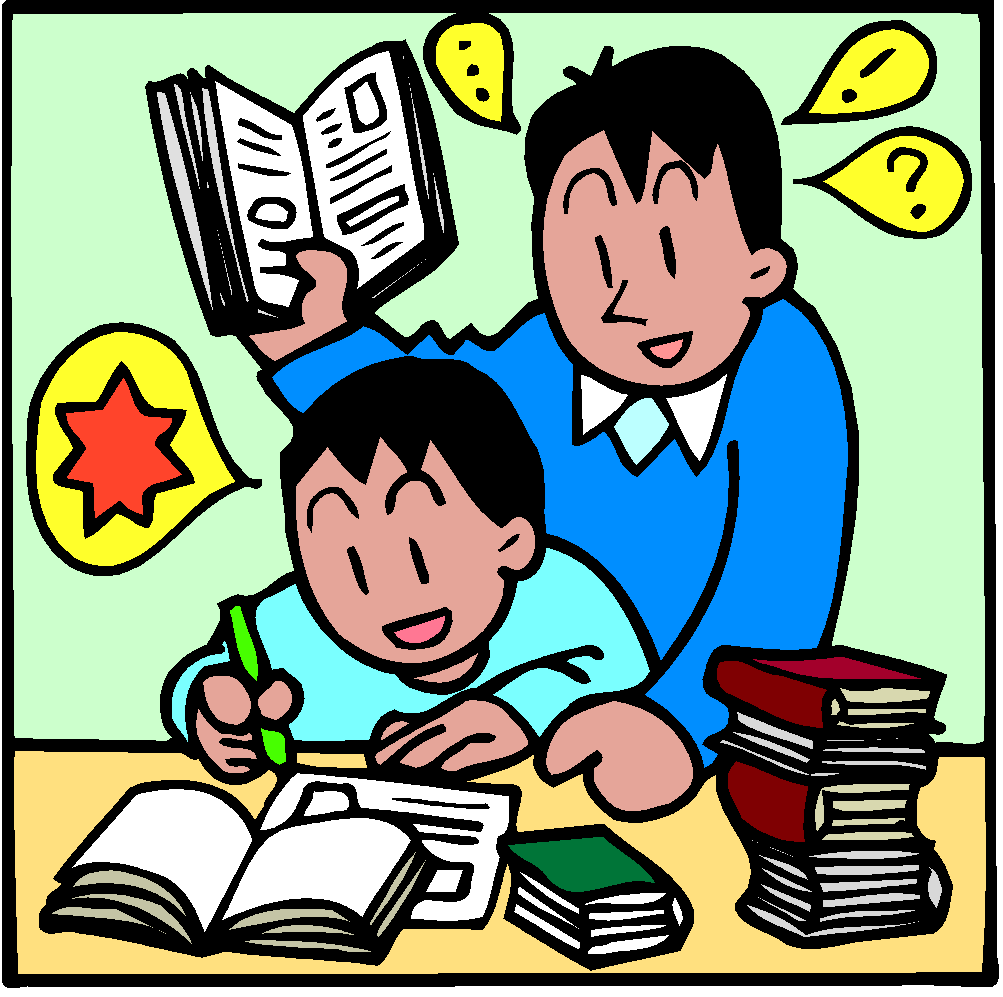 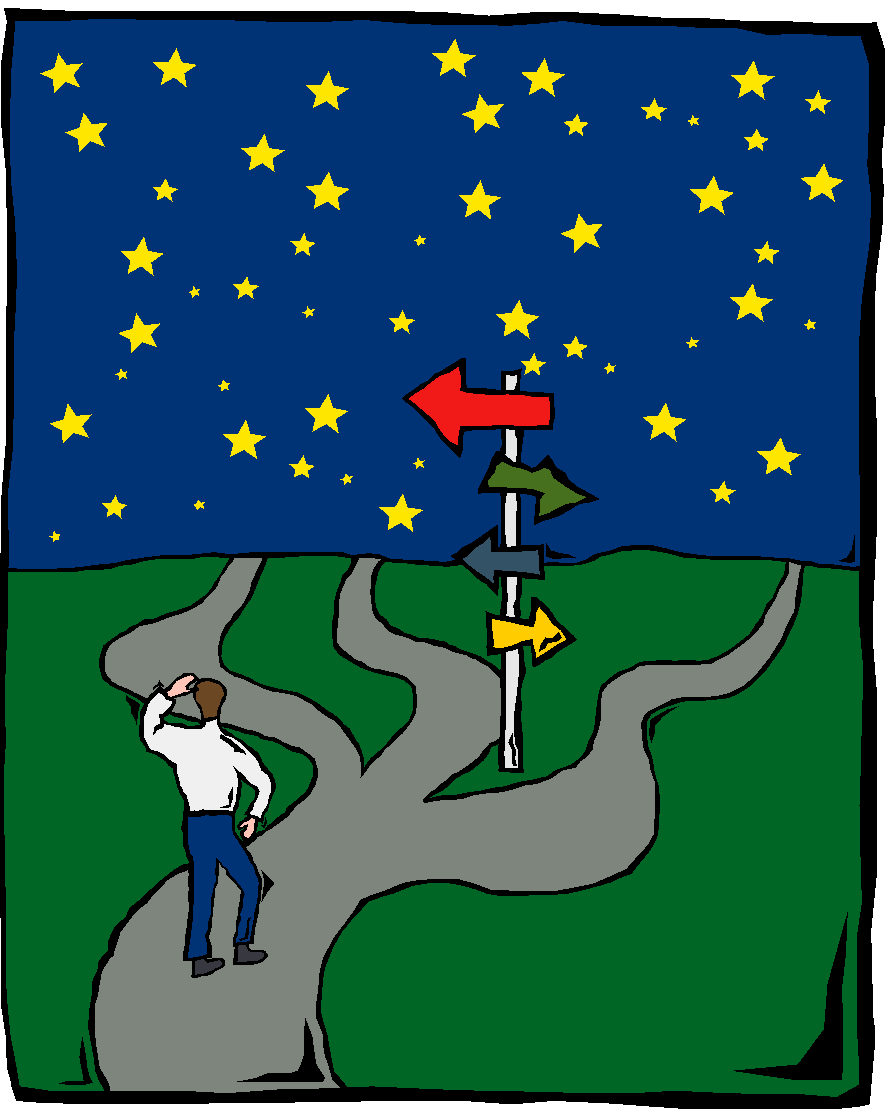 Influencia
dudar, no creer, no pensar,
no estar seguro de, negar, etc…
Duda
Mandar, demandar, prohibir, etc…
‹#›
Wishes
W


E


I


R


D


O
Emotion
Impersonal Expressions
Requests
Doubt / Denial
Obligation / Ojalá
‹#›
Las Expresiones Impersonales:
1.  Requieren el uso del subjuntivo:
es necesario, es preciso, es menester,       es posible, es imposible, es probable,       es importante, es una lástima, es mejor, más vale, está bien, etc…
+
QUE
2.  V  O  C  E  S -- Usan el indicativo:
es verdad, es obvio, es cierto,
es claro, es evidente, es seguro
+
QUE
‹#›
La secuencia
De 
Los tiempos
‹#›
La Secuencia de los Tiempos Verbales
Cláusula Subordinada
Cláusula Principal
Presente
Futuro
Presente Progresivo
Mandato
Presente del
Subjuntivo
(o presente perfecto)
Pretérito
Imperfecto
Condicional
Imperfecto progresivo
Imperfecto del
Subjuntivo
(o pluscuamperfecto)
‹#›
Presente del Subjuntivo…
Presente:
Ella manda que Pablo limpie su cuarto inmediatamente.
Futuro:
Ella mandará que Pablo limpie su cuarto inmediatamente.
Presente progresivo:
Ella está mandando que Pablo limpie su cuarto inmediatamente.
Mandato:
Luis, manda que Pablo limpie su cuarto inmediatamente.
‹#›
Imperfecto del Subjuntivo…
Pretérito:
Ella mandó que Pablo limpiara su cuarto inmediatamente.
Imperfecto:
Ella mandaba que Pablo limpiara su cuarto inmediatamente.
Condicional:
Ella mandaría que Pablo limpiara su cuarto inmediatamente.
Imperfecto progresivo:
Estaba mandando que Pablo limpiara su cuarto inmediatamente.
‹#›
Adjective Clauses
(Las Cláusulas Adjetivales)
‹#›
Adjective Clauses…:
Clause that functions as an adjective
Antecedent:  noun modified by an adjective or adjective clause
Real or existing antecedent (within speaker’s knowledge / understanding) = indicativo
Uncertain or non-existent antecedent = subjuntivo
‹#›
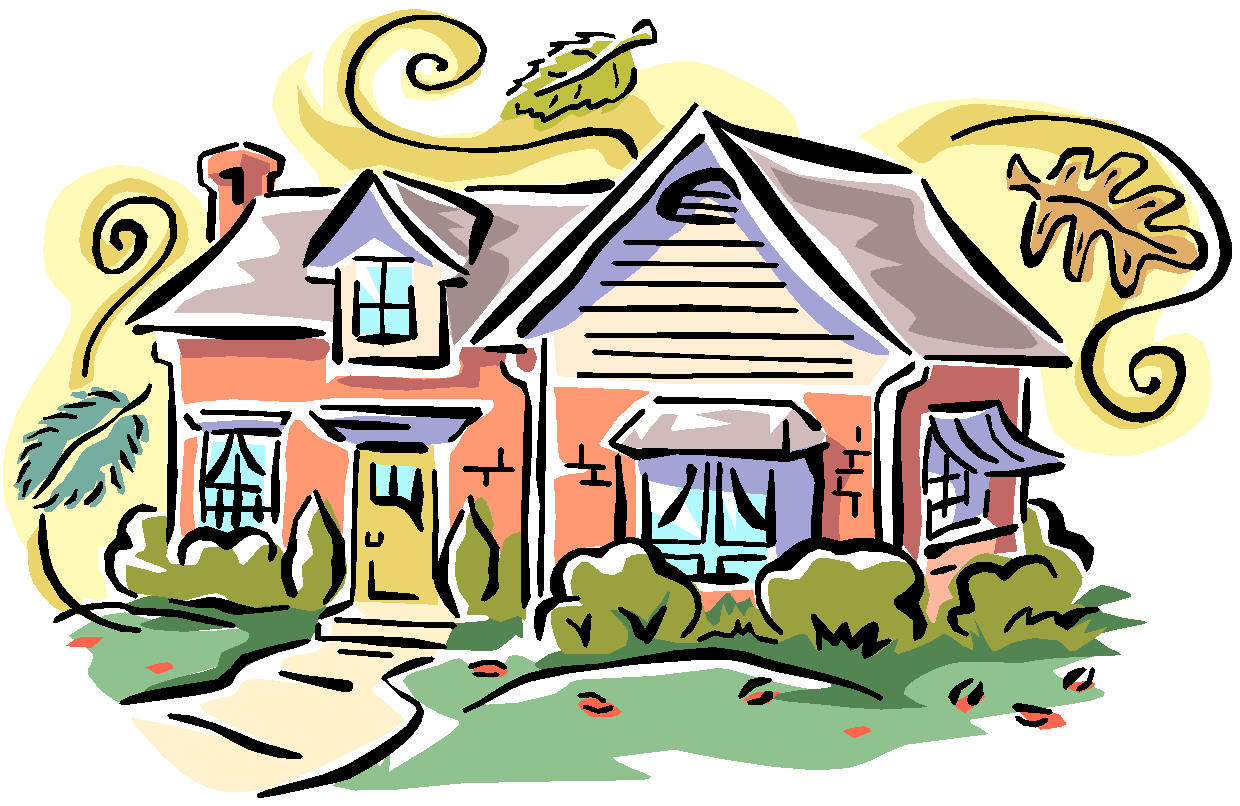 Ellos tienen una casa que es grande.
Deseo comprar una casa que sea grande.
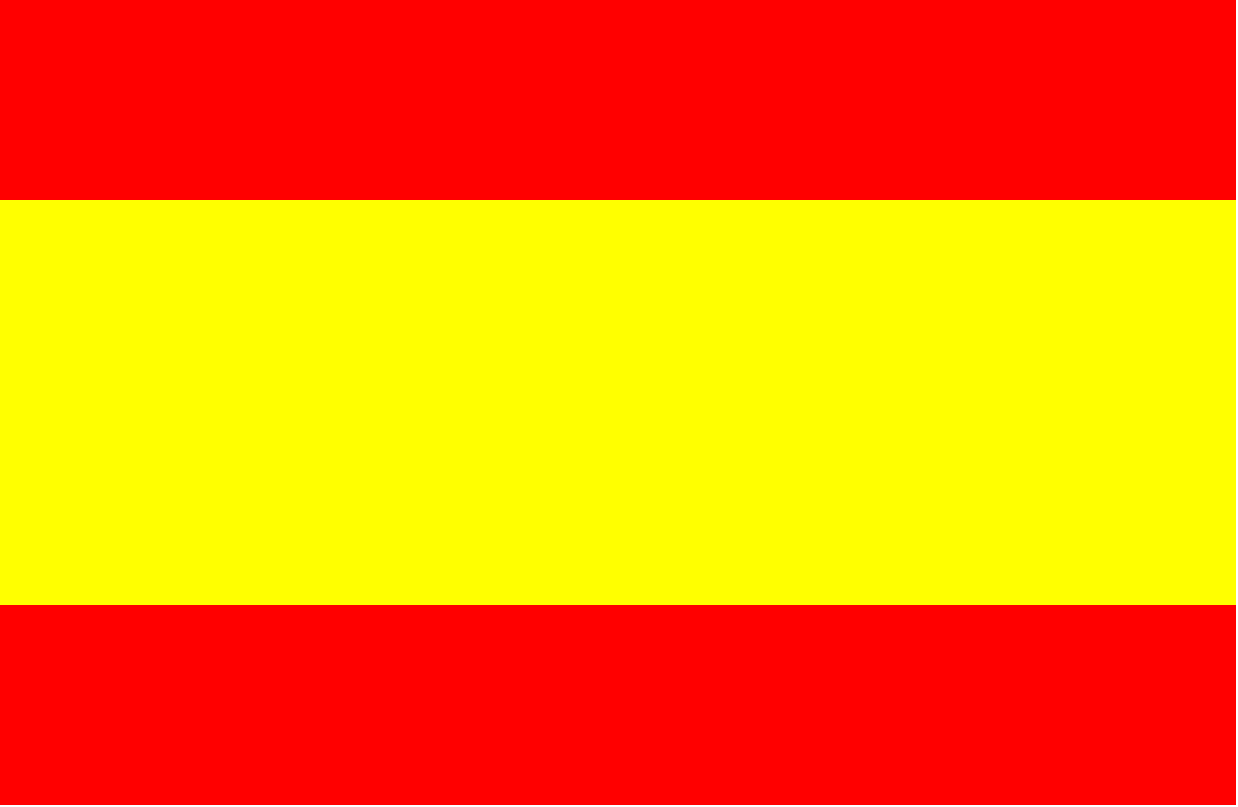 Hay un estudiante en mi clase que viene de España.
¿Hay alguien en tu escuela que venga de España?
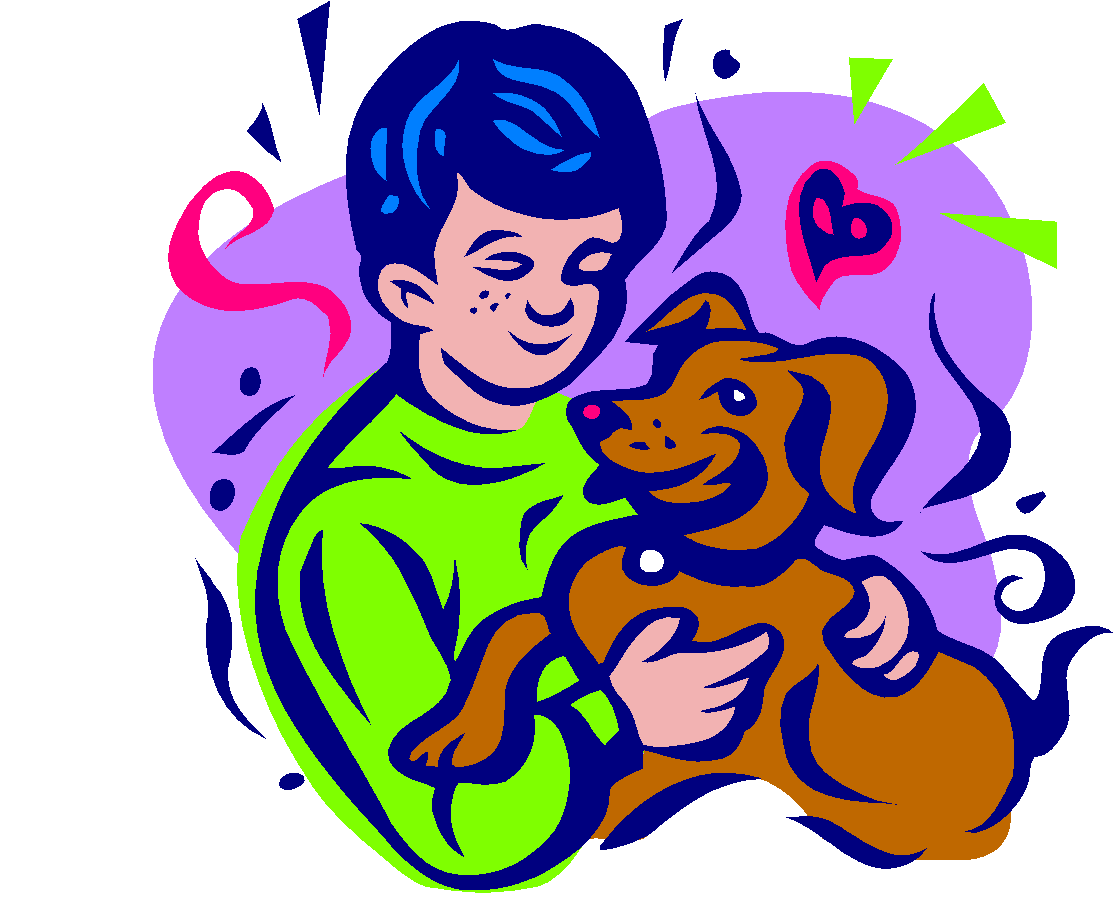 Tenemos un perro que no ladra nunca.
Preferimos tener un perro que no ladre nunca.
‹#›
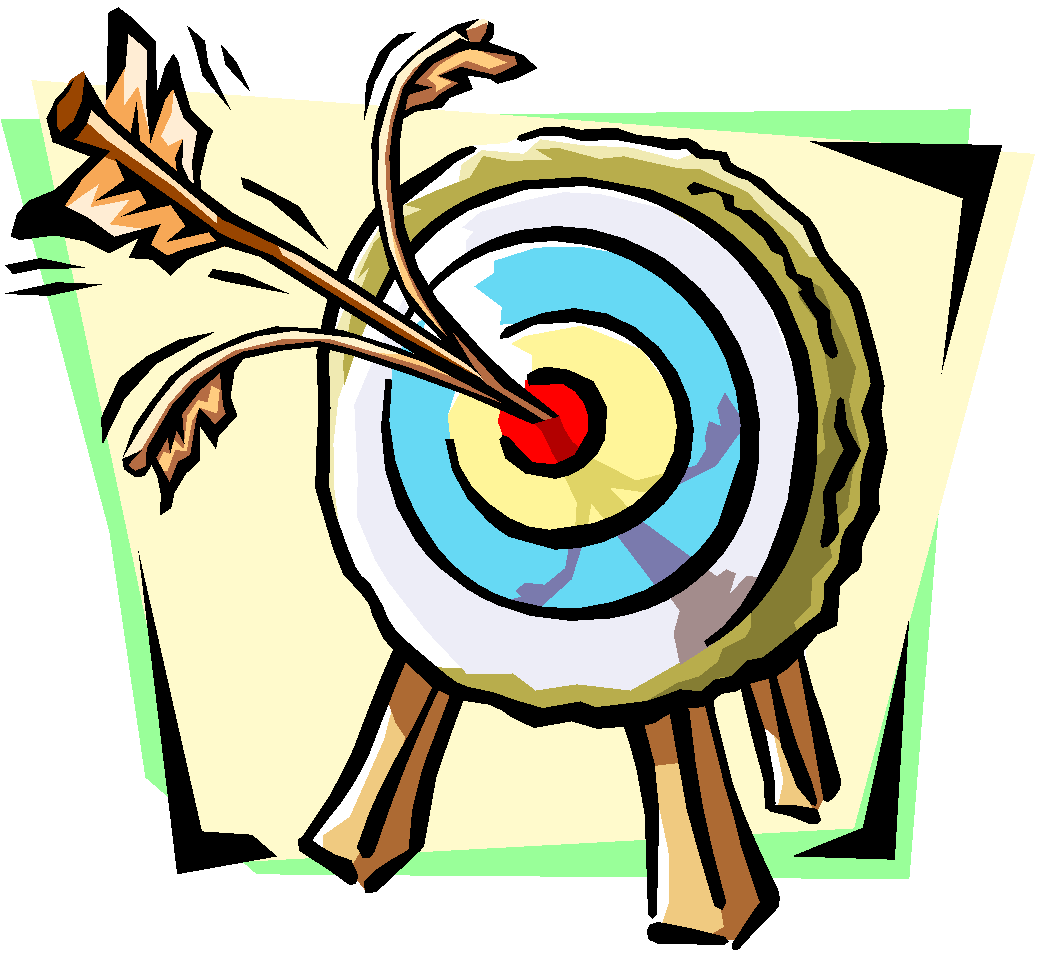 ¡¡Pero, recuerden!!
Para tener el subjuntivo en cláusulas
Adjetivales, no es necesario tener un 
“verbo especial”:
Busco un apartamento que tenga 2 baños.
No hay una persona aquí que hable griego.
‹#›
Adverb Clauses
(Las Cláusulas Adverbiales)
‹#›
¡Subjuntivo
siempre!
¿Subjuntivo o
indicativo?
Para que

A fin de que

A menos que

Antes de que

En caso de que

Con tal de que

Sin que
como

cuando

donde

Hasta que

Después de que

mientras

En cuanto

Tan pronto como
‹#›
¡Subjuntivo siempre!
Para que

A fin de que

A menos que

Antes de que

En caso de que

Con tal de que

Sin que
Vamos al partido a      menos que llueva.

No debes salir sin que yo lo sepa.

Llámame antes de que Uds. vayan al cine.

Te doy el dinero a fin de que compres algo bueno.
‹#›
¿Subjuntivo o indicativo?
como

cuando

donde

Hasta que

Después de que

mientras

En cuanto

Tan pronto como
Subjuntivo:  if and only if
the action is anticipated 
in the future, and has not
happened yet…
Voy al cine en cuanto 
lleguen mis padres.
Indicativo:  if the action
is complete…
Fui al cine en cuanto 
llegaron mis padres.
‹#›
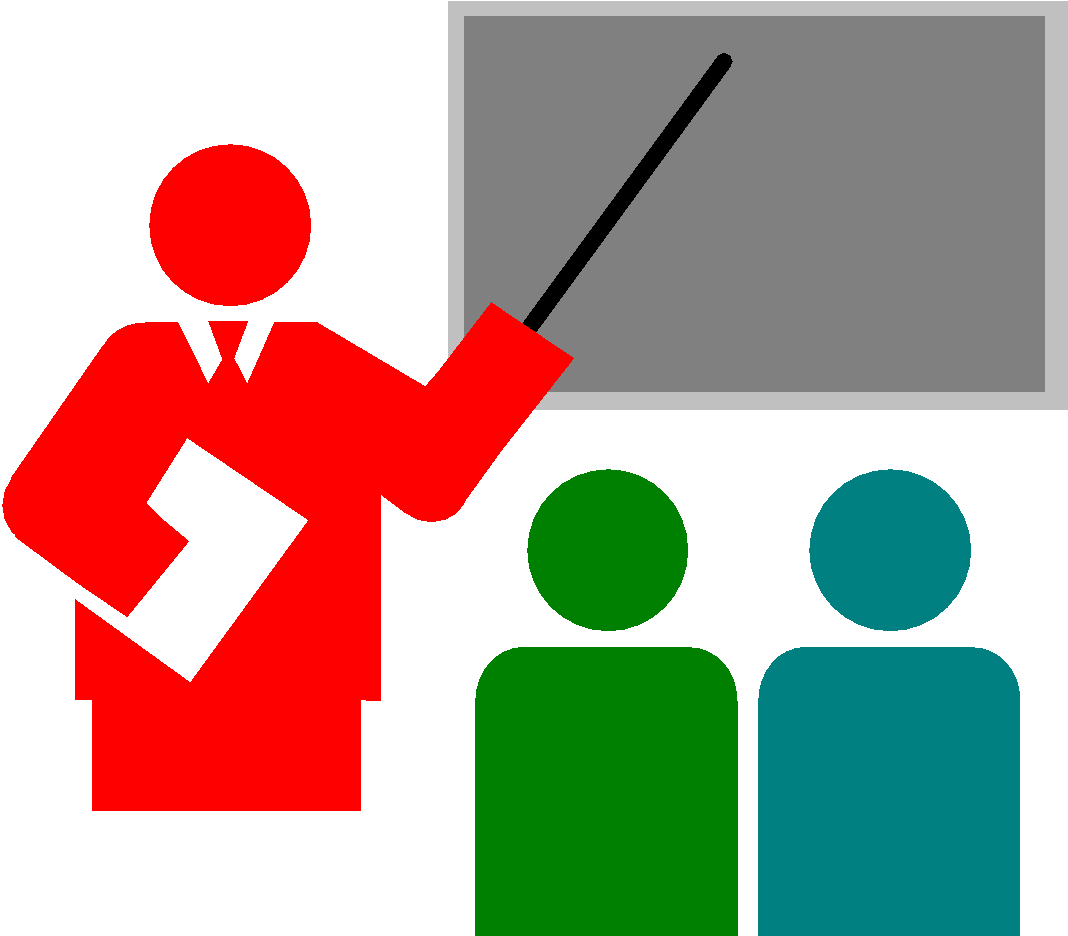 ¿Cómo completamos la frase?
Necesito que ellos                   para el examen. (estudiar)
estudien
Tengo un perro que                   de México. (venir)
viene
Entendemos que ella             muy inteligente. (ser)
es
Llamé por teléfono en cuanto                        el partido. (terminar)
terminó
No salimos antes de que todos                         (comer)
coman
Buscan un trabajo nuevo que                  perfecto. (ser)
sea
No creo que el examen                   a ser difícil. (ir)
vaya
‹#›
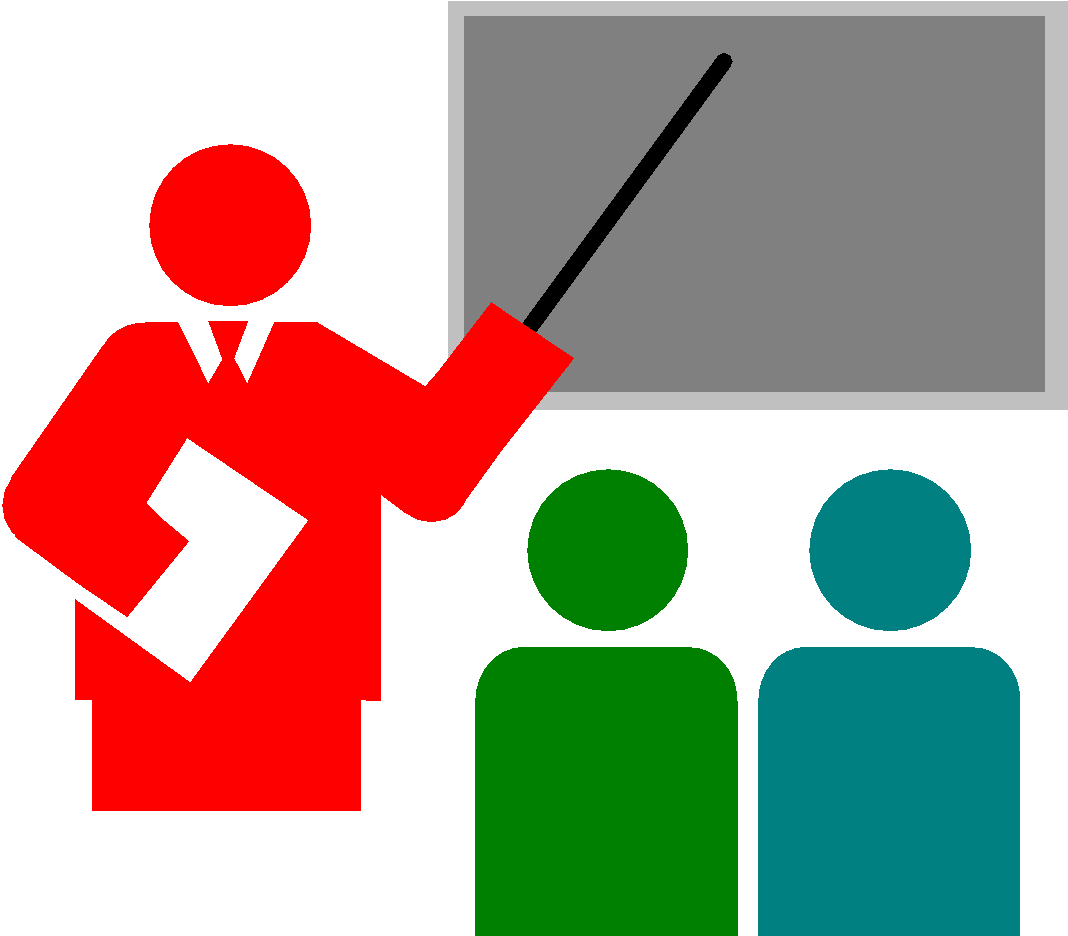 ¿Cómo completamos la frase?
Sabemos que Elena                 muy bonita. (ser)
es
Traemos un abrigo en caso de que                 frío. (hacer)
haga
Más vale que nadie                   temprano. (venir)
venga
Esperábamos hasta que todos                      el desayuno. (comer)
comieron
Oímos que el equipo              a ganar el partido. (ir)
va
Prefiero leer libros que no me                      . (aburrir)
aburran
tenía
Yo compré un coche que no                    un radio. (tener)
‹#›
1. I hope the new girl is very pretty.
Espero que la chica nueva sea bonita.
2. They say that she is from Spain.
Ellos dicen que ella es de España.
3. She wants me to call her tonight.
Ella quiere que yo le llame esta noche.
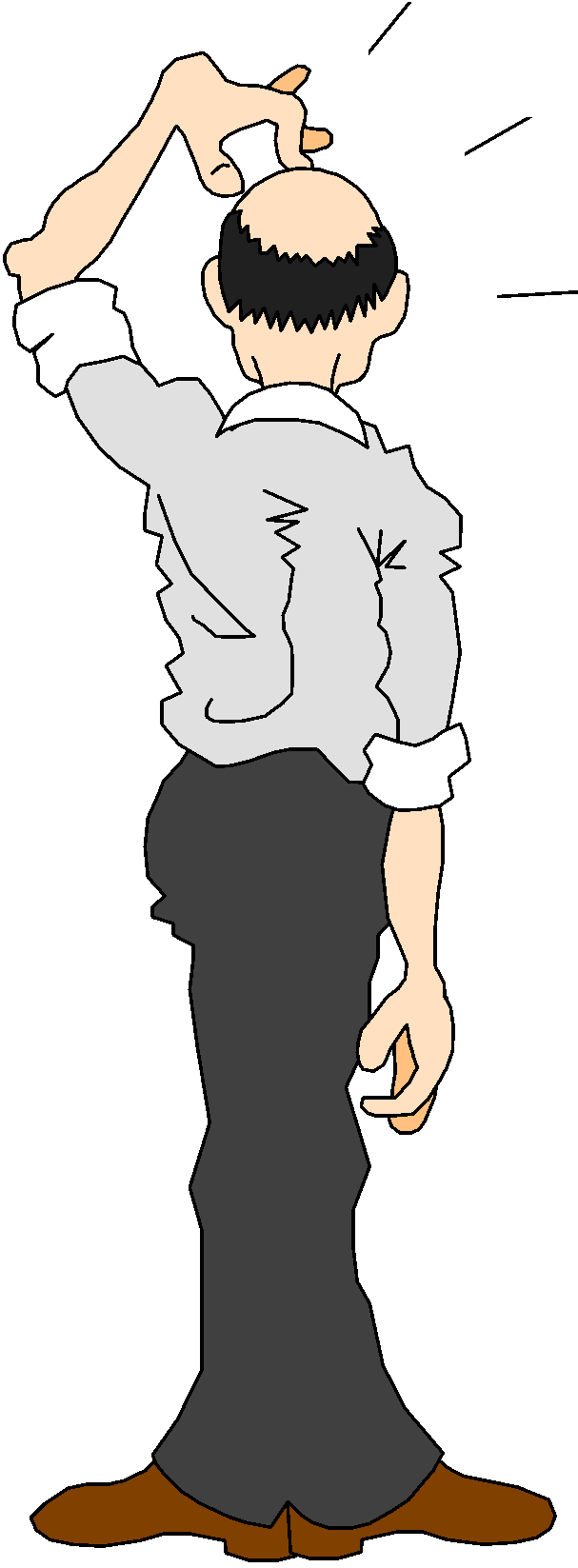 4. I’ll call her before we eat.
¿Cómo se dicen
estas frases
en español?
Le llamo antes de que comamos.
‹#›
1. We want an apartment that has 2 bathrooms.
Queremos un apartamento que tenga 2 baños.
2. I’m not sure that we’ll find it.
No estoy seguro de que lo encontremos.
3. I hope there is one near the university.
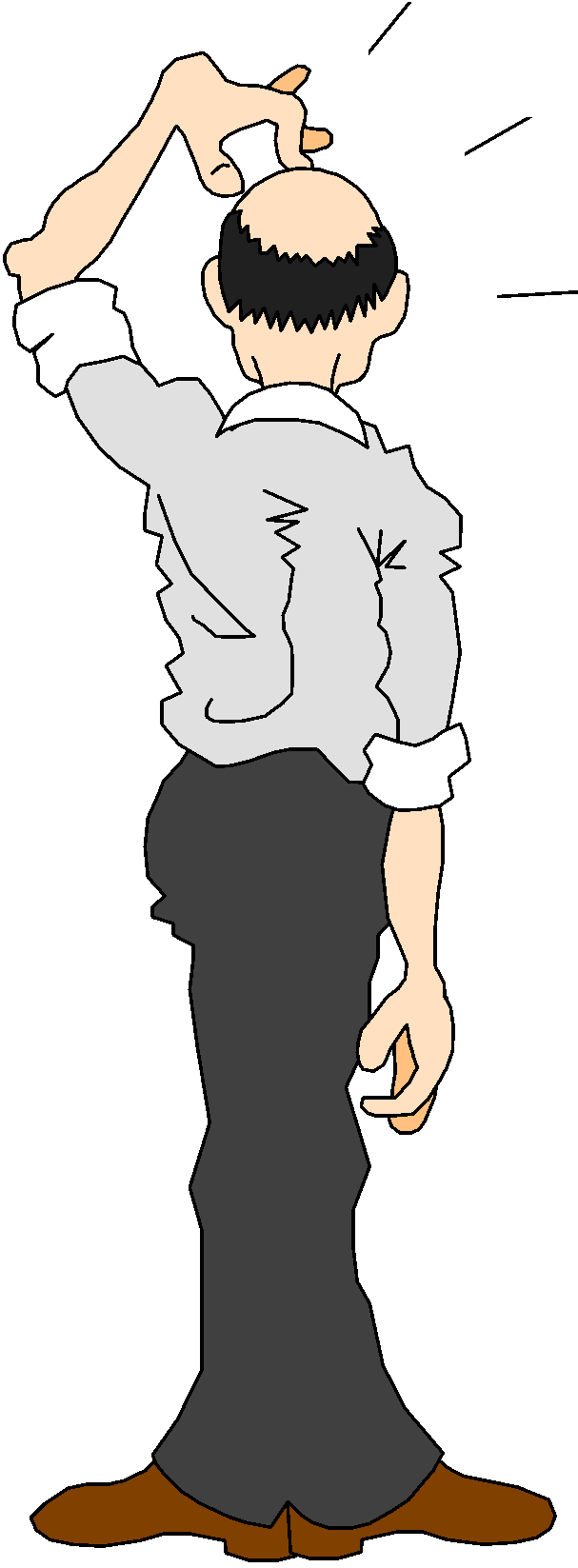 Espero que haya uno cerca de la universidad.
¿Cómo se dicen
estas frases
en español?
4. We found one that is perfect.
Encontramos uno que es perfecto.
‹#›
Conditional Clauses
(Las Cláusulas Condicionales)
(Las Cláusulas con “si”)
‹#›
Hay dos tipos de cláusulas condicionales
que usamos en español:
(“If…then…”)
1.  Cláusulas que hablan de la realidad y lo posible…
INDICATIVO
2.  Cláusulas contrarias a la realidad…
IMPERFECTO DEL SUBJUNTIVO
‹#›
1.  La realidad y lo posible…
“Si”
+
indicativo
+
indicativo
presente
(pretérito)
futuro
(presente)
(pretérito)
‹#›
1.  Cláusulas que hablan de la realidad y lo posible…
If I leave early, I arrive on time.  (Present)


If I study, I’ll learn it.  (Future)


If I saw him, I didn’t recognize him.  (Past)
Si salgo temprano, llego a tiempo.  (Presente)
Si estudio, lo aprenderé.  (Futuro)
Si lo vi, no lo reconocí.  (Pasado)
‹#›
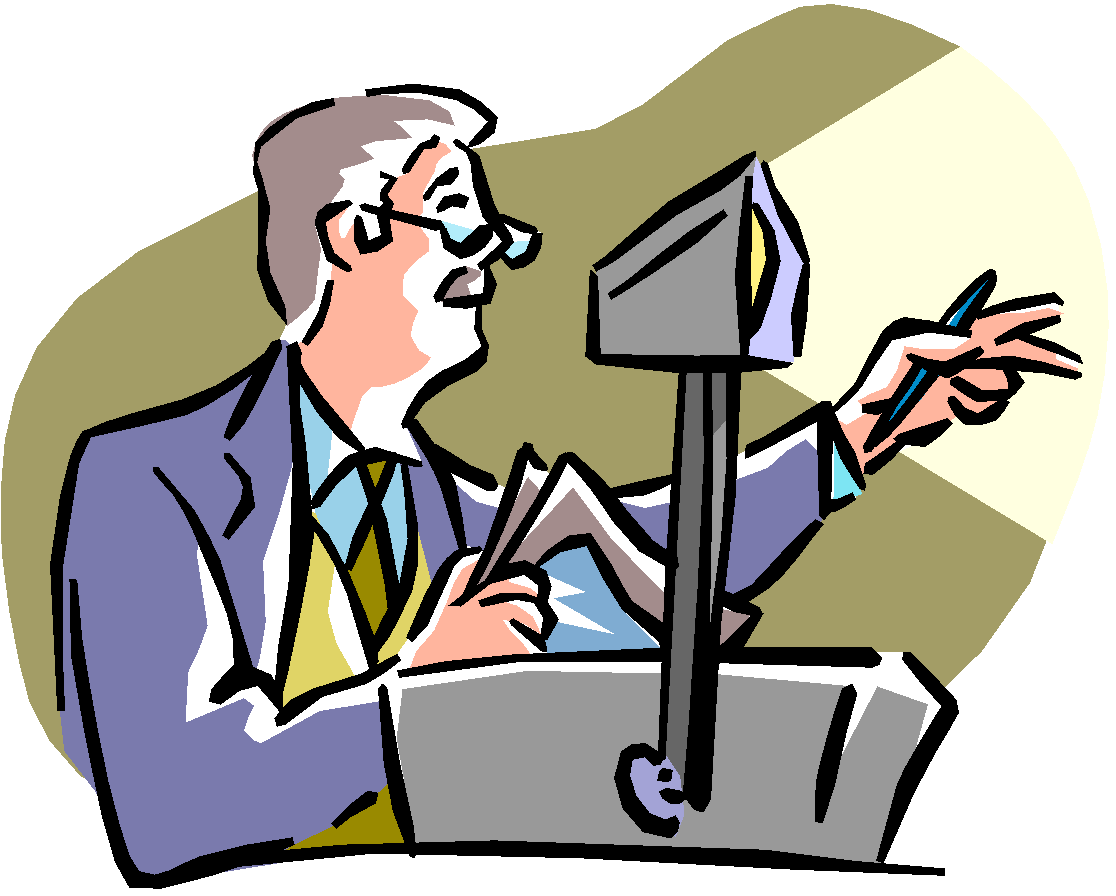 Les toca a Uds…
If I see her, I´ll call you.
Si la veo, te llamo (llamaré).
If you build it, they will come.
Si lo construyes, vendrán.
If it rains, I won’t wash the car.
Si llueve, no lavo (lavaré) el coche.
‹#›
2.  Contraria a la realidad…
imperfecto
del
subjuntivo
“Si”
+
+
condicional
‹#›
2.  Cláusulas contrarias a la realidad…
If I had the money…  (I don’t…)


If I were in Spain…  (I’m not…)


If I could fly…  (I can’t…)
Si tuviera el dinero…


Si estuviera en España…


Si pudiera volar…
‹#›
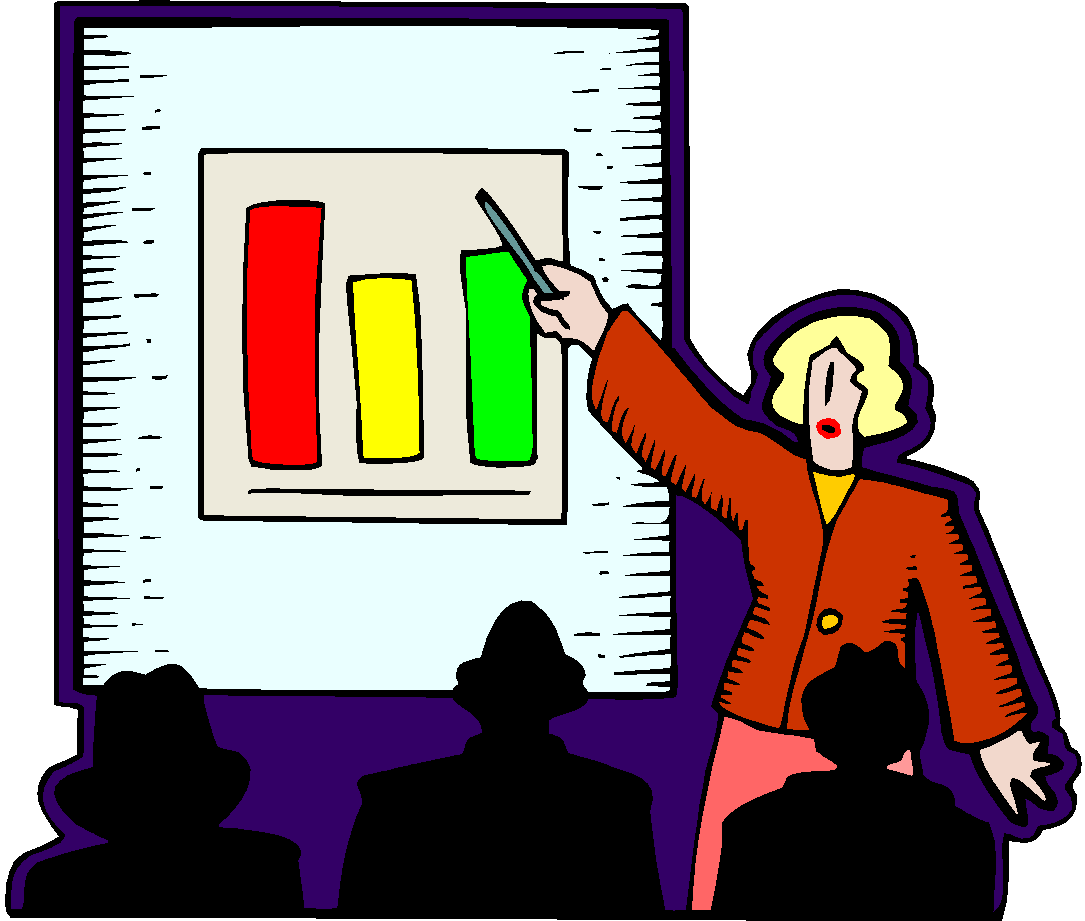 Por Ejemplo…:
Si tuviera el dinero…

Si estuviera en España…

Si pudiera volar…
iría a España.
comería paella.
lo haría.
‹#›
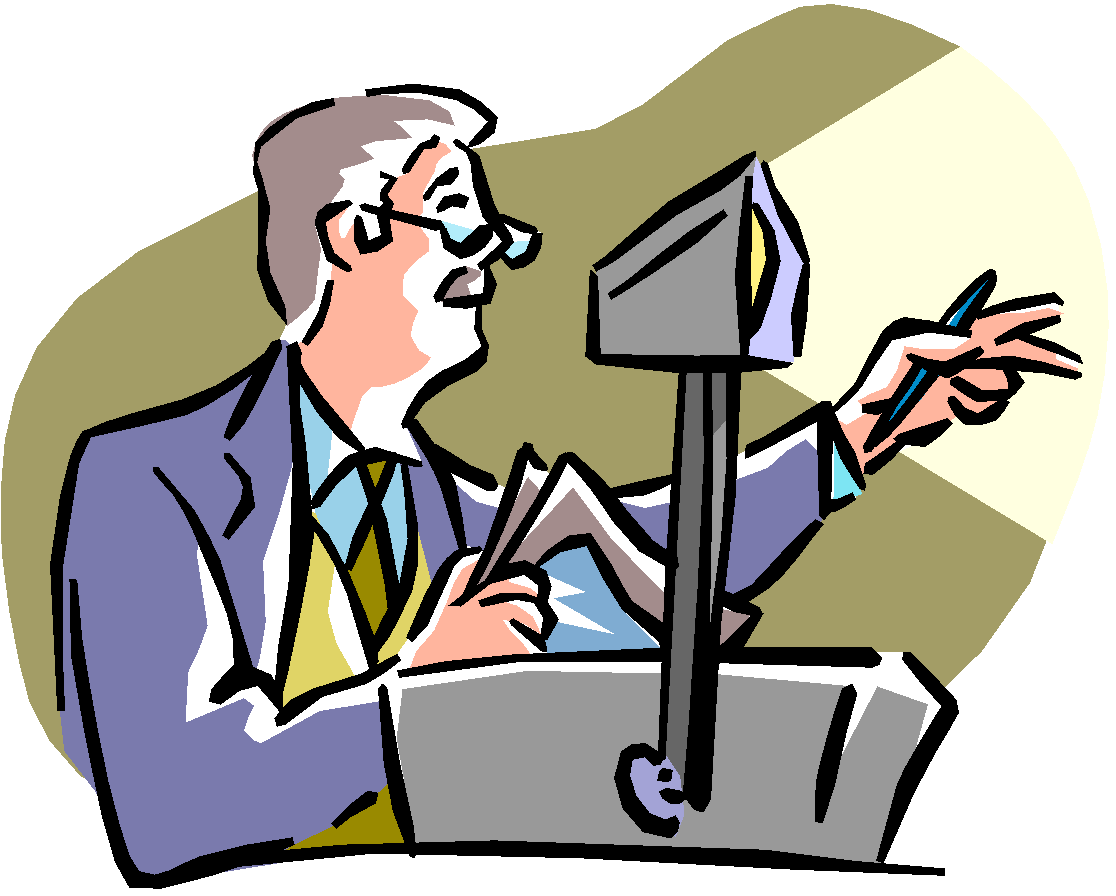 Les toca a Uds…
If I had time, I would read more.
Si tuviera el tiempo, leería más.
If I were you, I’d do it.
Si yo fuera tú, lo haría.
If you bought it , you wouldn’t use it.
Si lo compraras, no lo usarías.
‹#›
2.  Contraria a la realidad………en el pasado
pluscuamperfecto
del subjuntivo
condicional
perfecto
“Si”
+
+
‹#›
2.  Contraria a la realidad………en el pasado
If I had had the money…  (I didn’t…)


If we had been in Spain…  (We weren’t…)


If I had studied more…  (I didn’t…)
Si hubiera tenido el dinero…


Si hubiéramos estado en España…


Si hubiera estudiado más…
‹#›
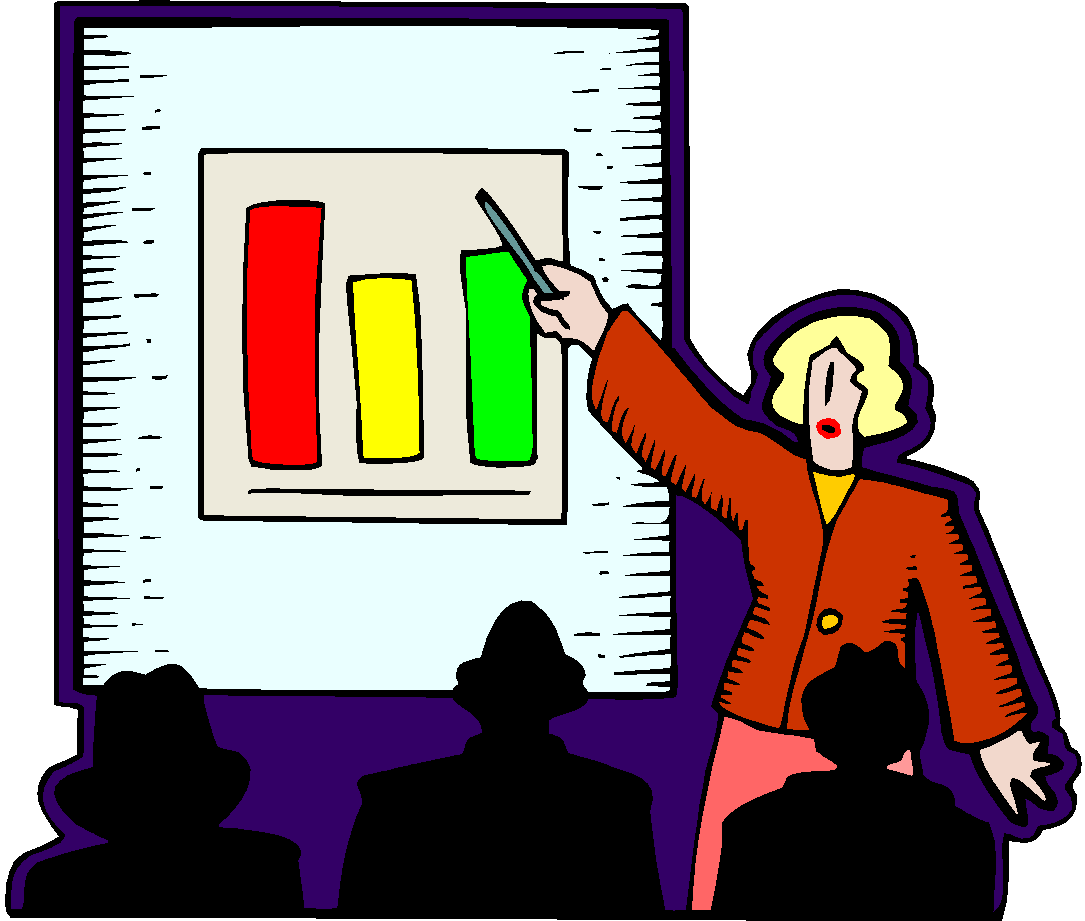 Por Ejemplo…:
Si hubiera tenido el dinero…

Si hubiéramos estado en España…

Si hubiera estudiado más…
habría ido a España.
habríamos comido paella.
habría recibido una “A”.
‹#›
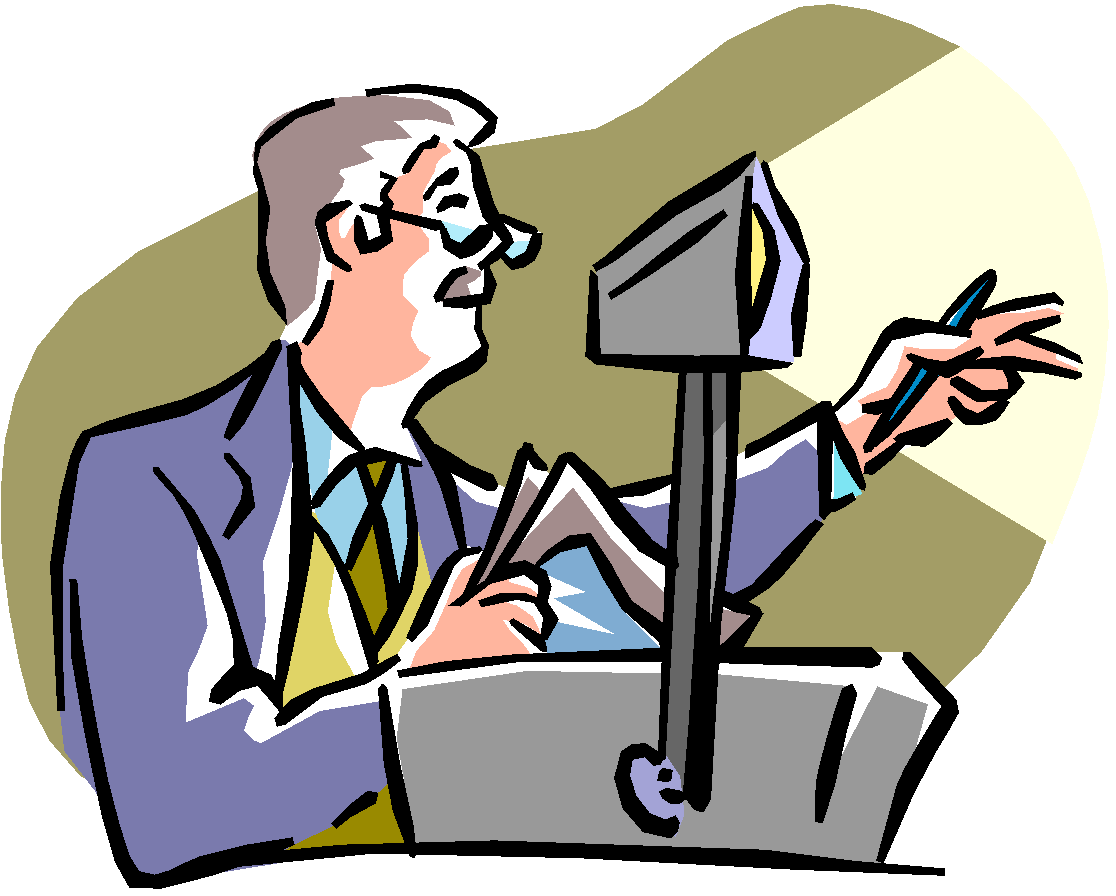 Les toca a Uds…
If I had seen him, I would have talked to him.
Si lo hubiera visto, le habría hablado.
If it had snowed, they would have stayed home.
Si hubiera nevado, se habrían quedado en casa.
If he had known, he would not have left.
Si hubiera sabido, no habría salido.
‹#›
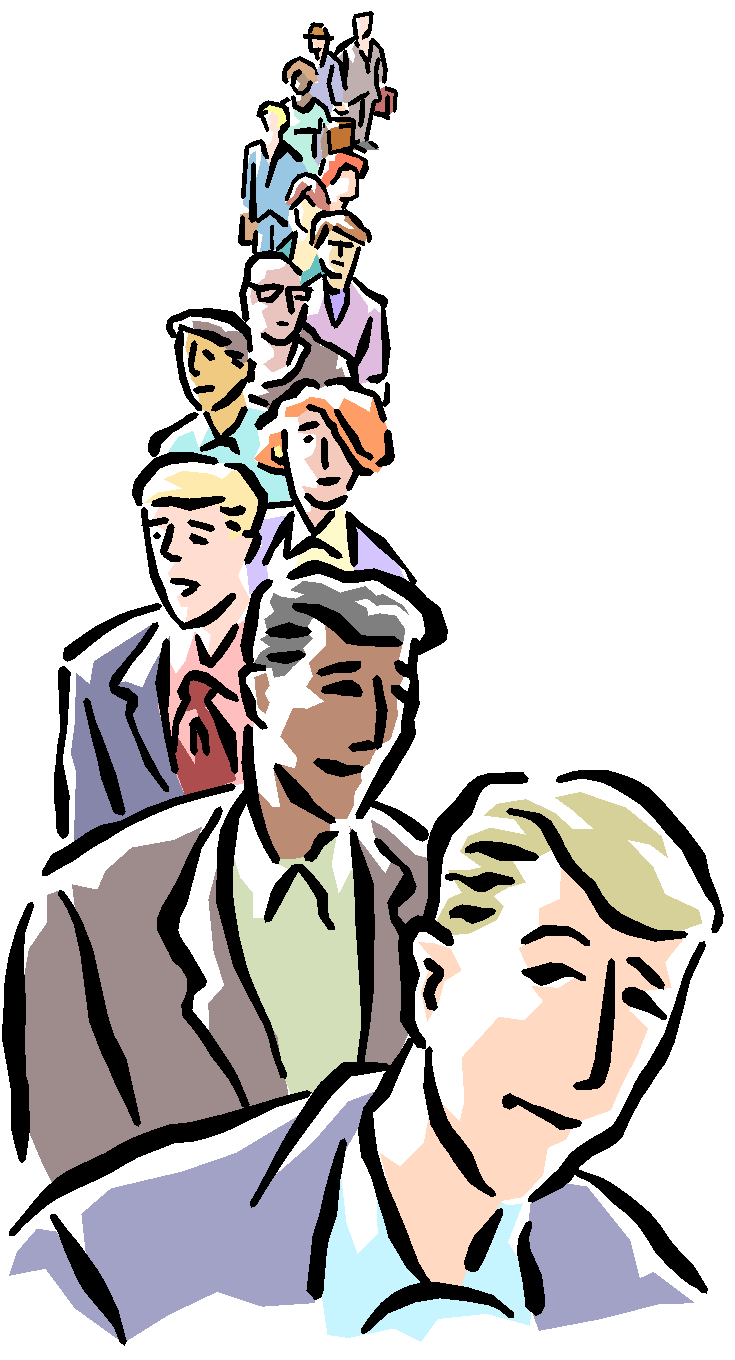 Con las cláusulas condicionales,
la secuencia de las cláusulas no 
importa.  El resultado puede venir 
primero…:
Tendría que estudiar si tomara esa clase.
Lo habría comprado si lo hubiera visto.
Ella me llamaría si supiera mi número.
‹#›
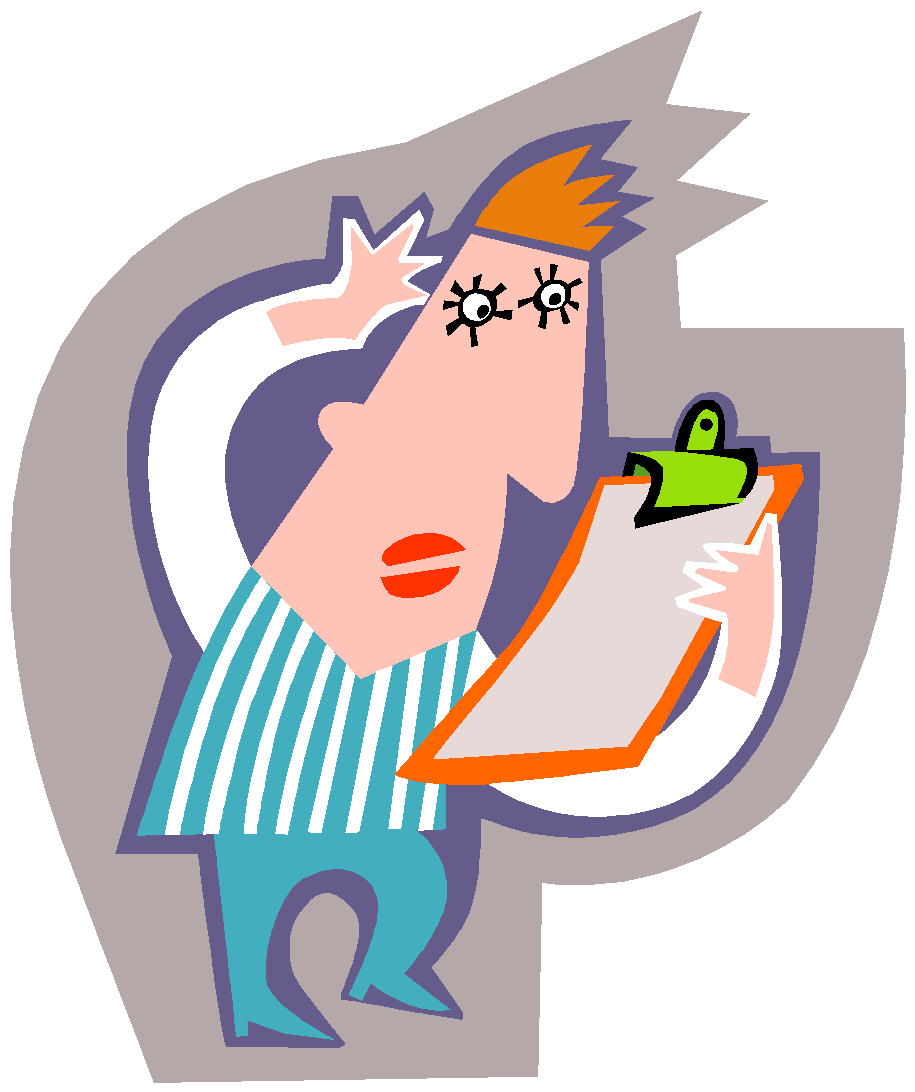 ¿Terminamos con el
Subjuntivo?
¿Sí?
Pues, espero que hayamos
terminado con ello…
‹#›